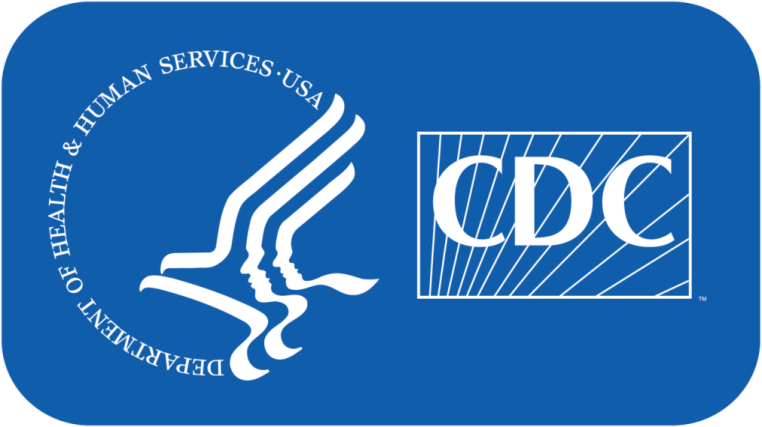 Answers to Your Questions about
EBOLA
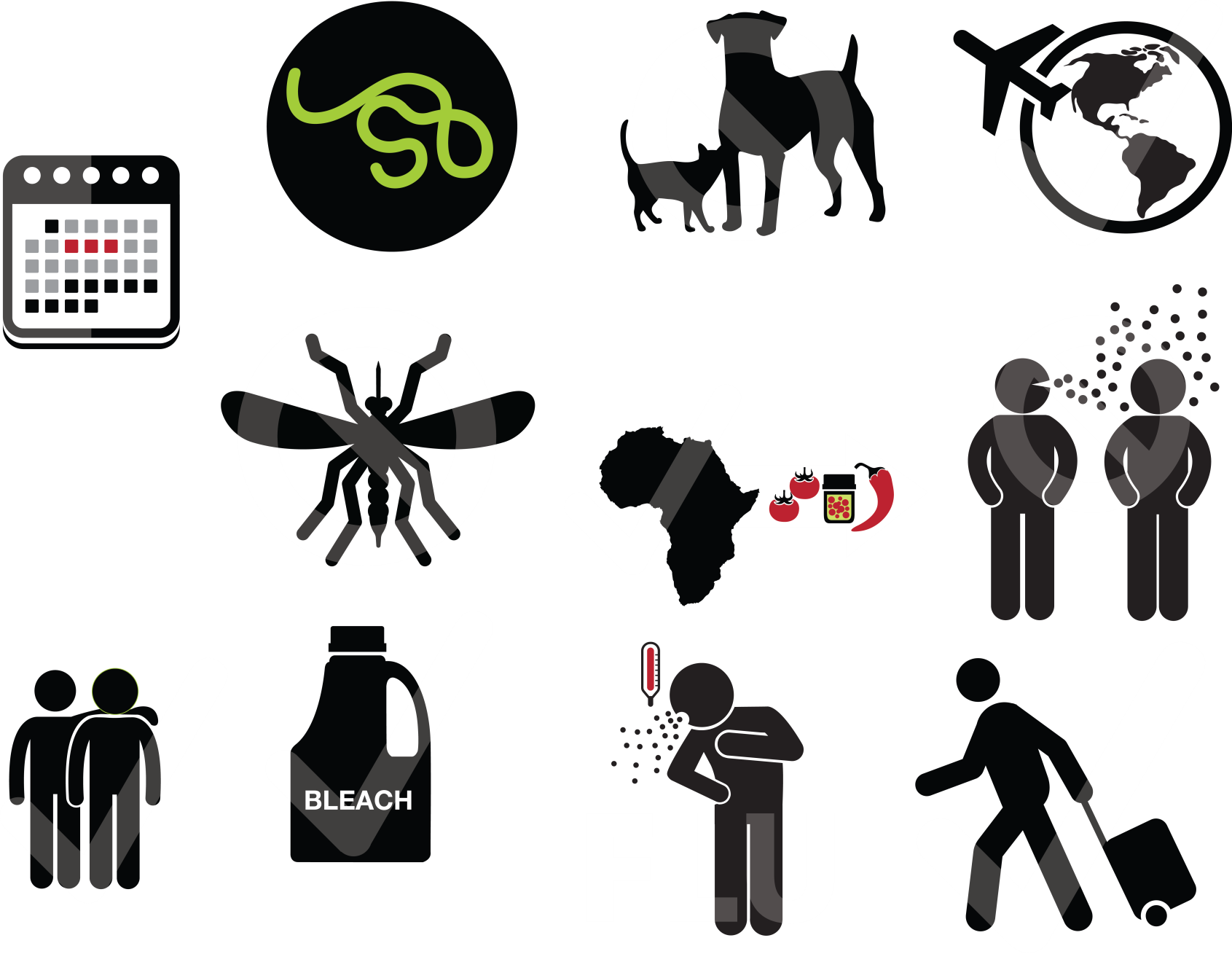 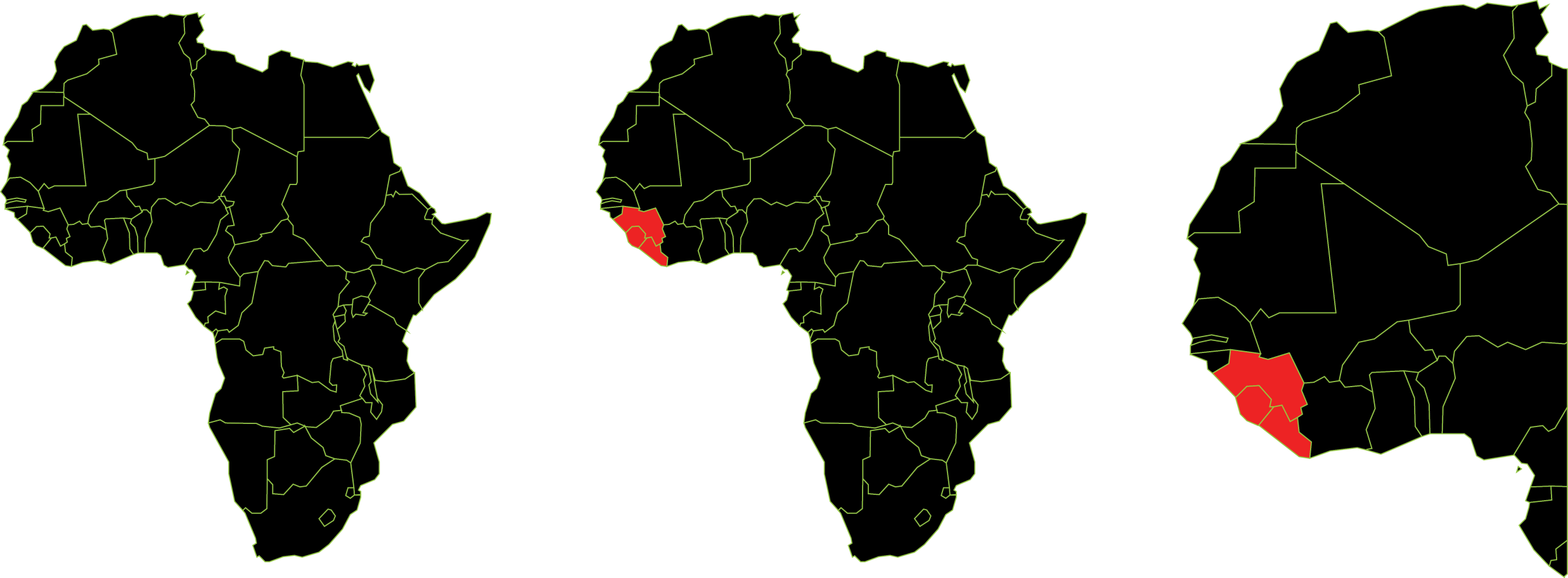 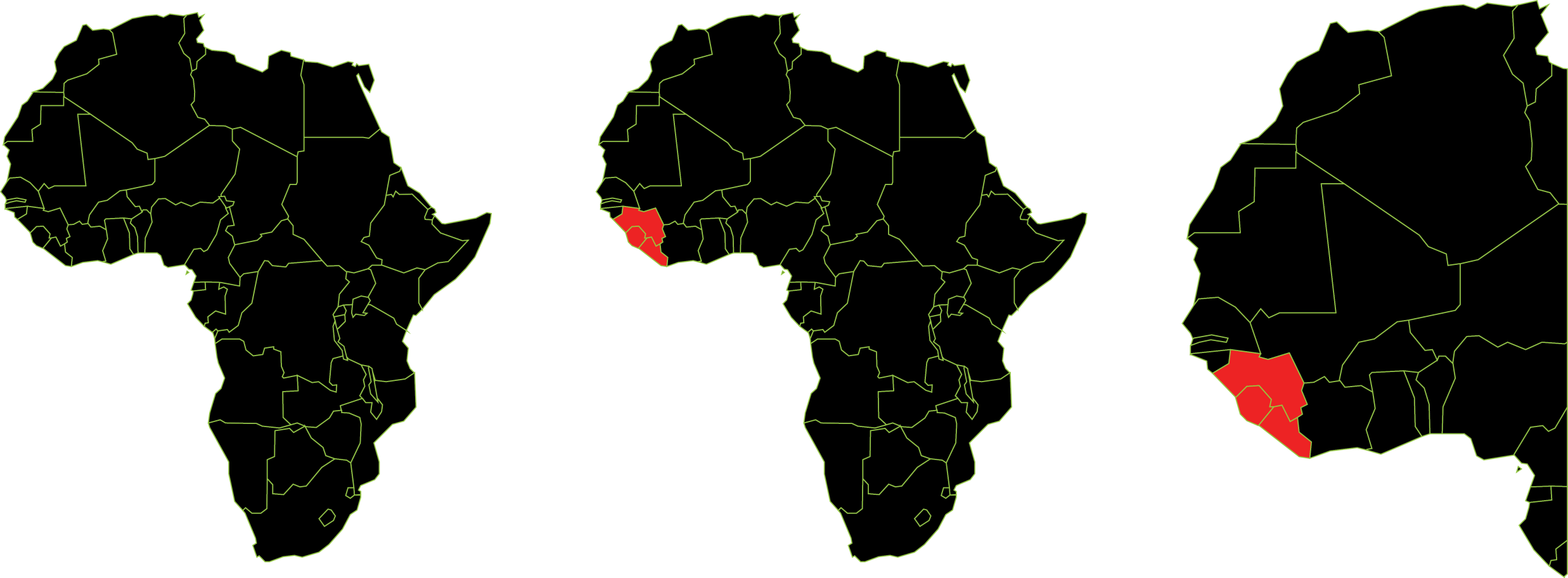 What is
EBOLA?
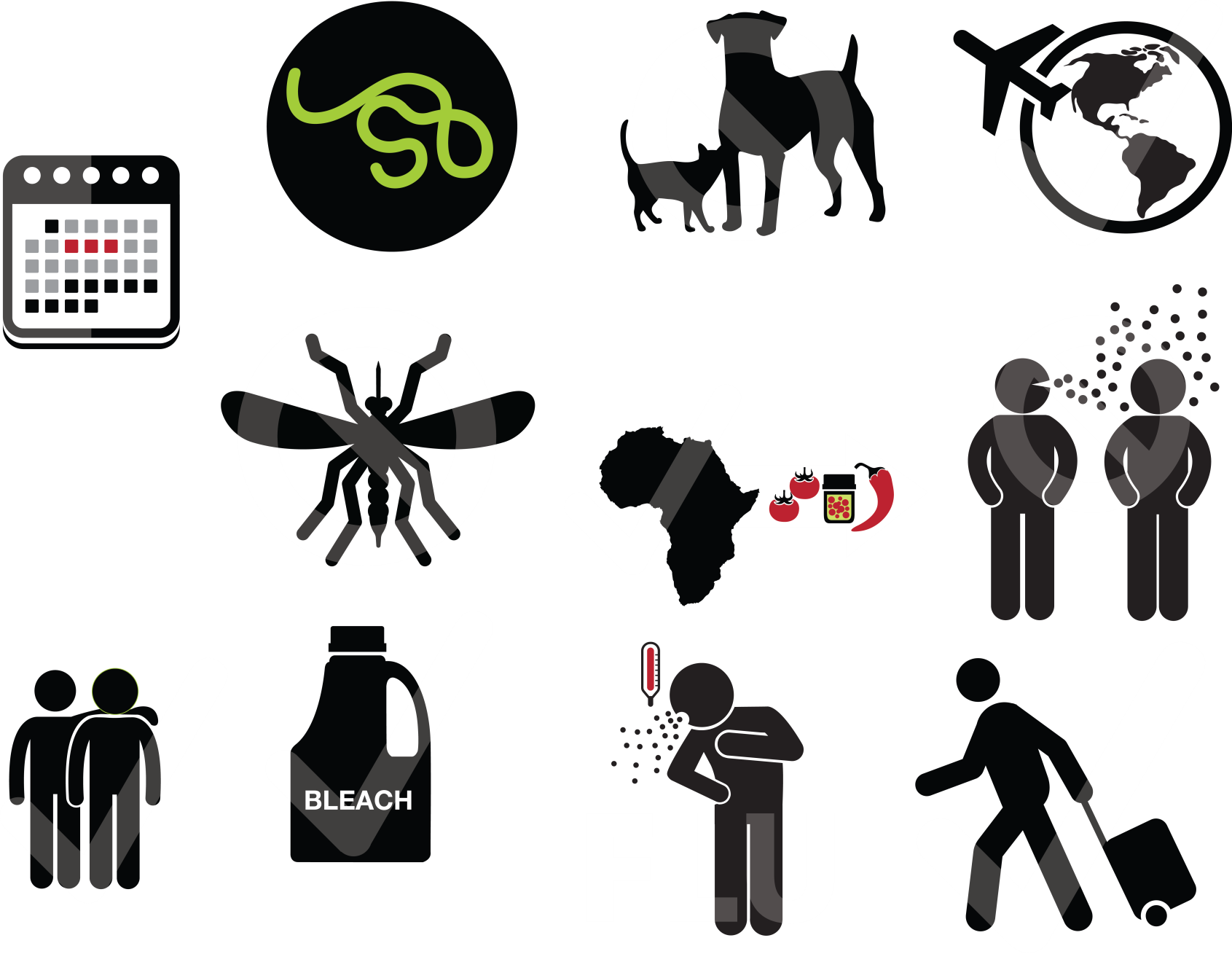 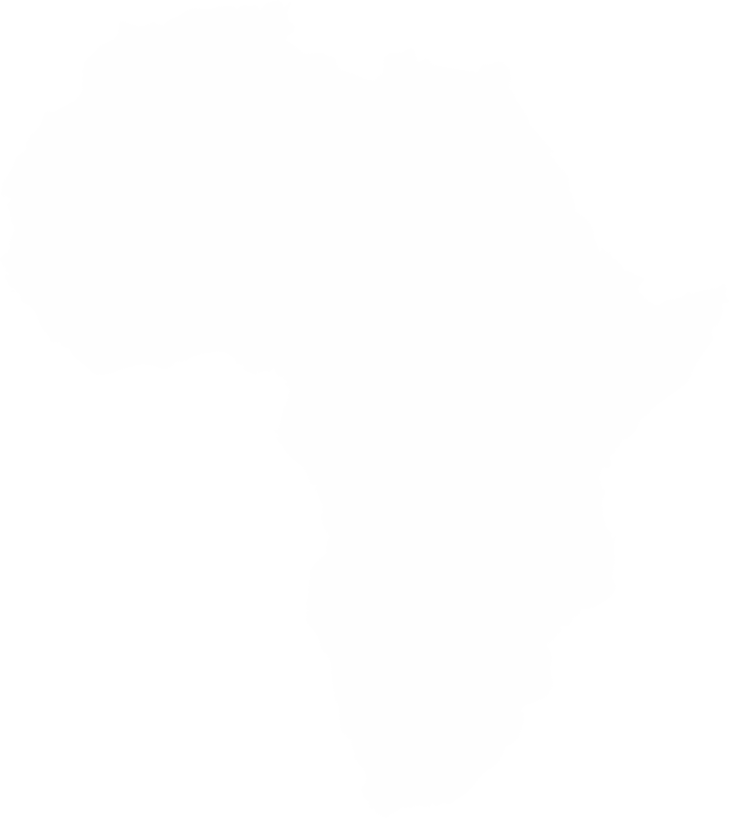 Ebola is a virus that lives in bats and some other animals who live in Africa.
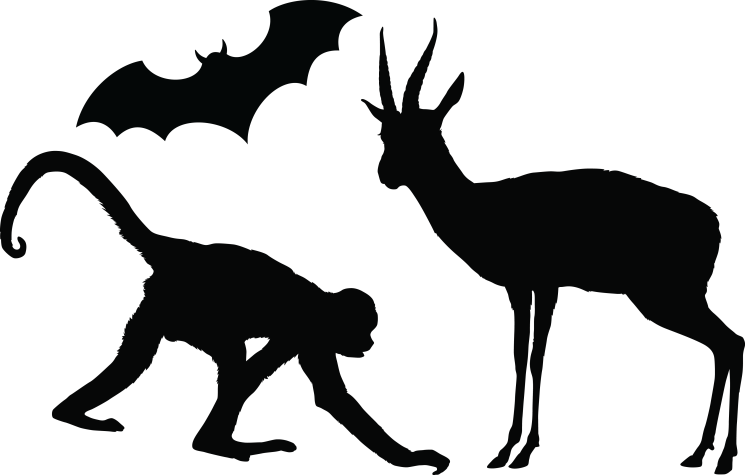 What is
EBOLA?
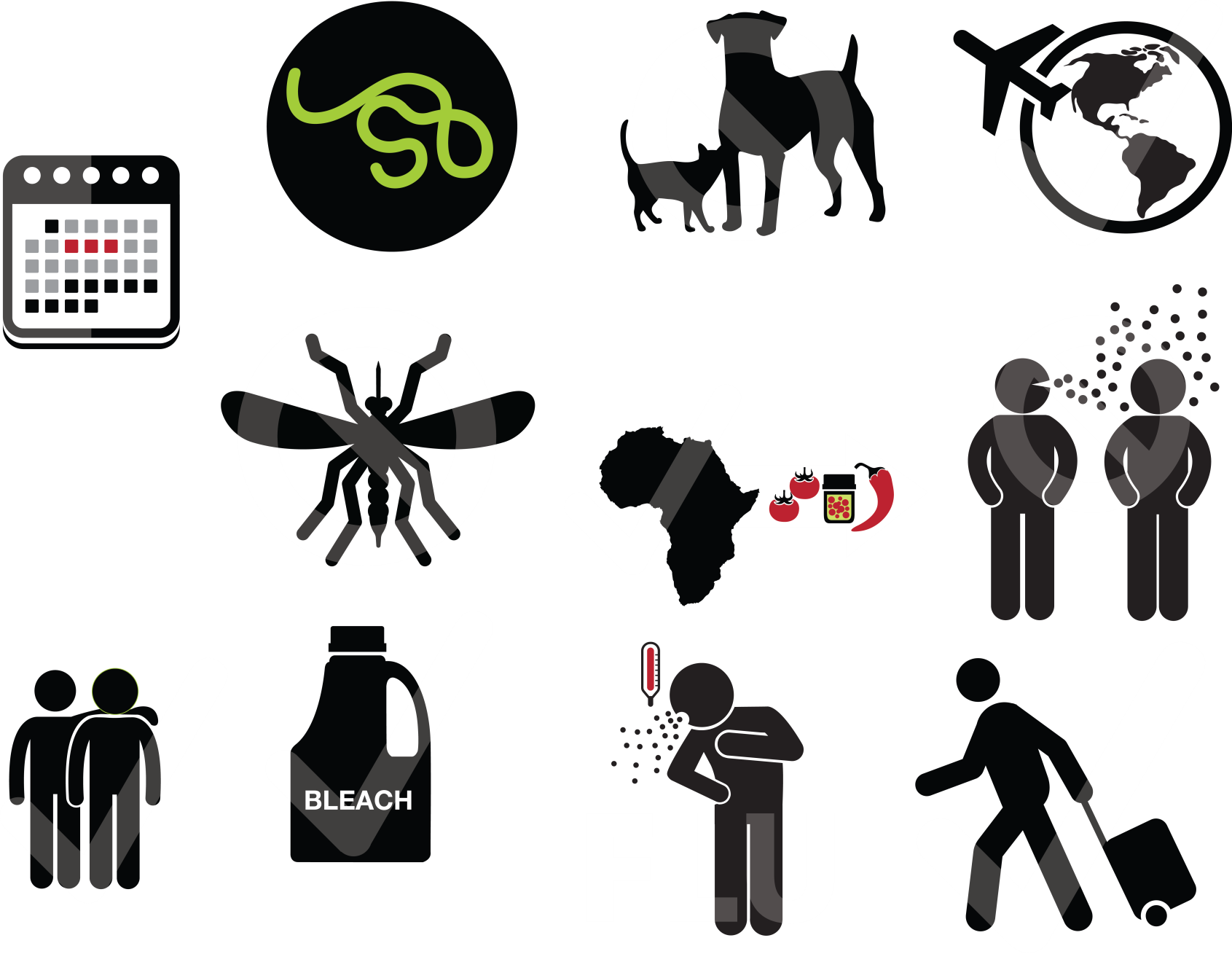 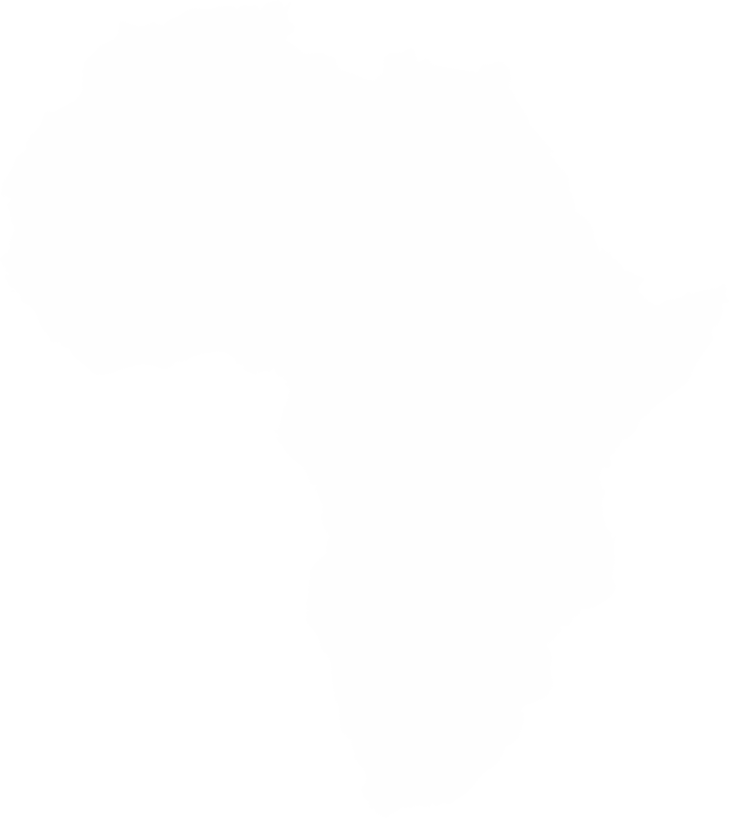 People can get Ebola in West Africa by preparing these sick animals for food.
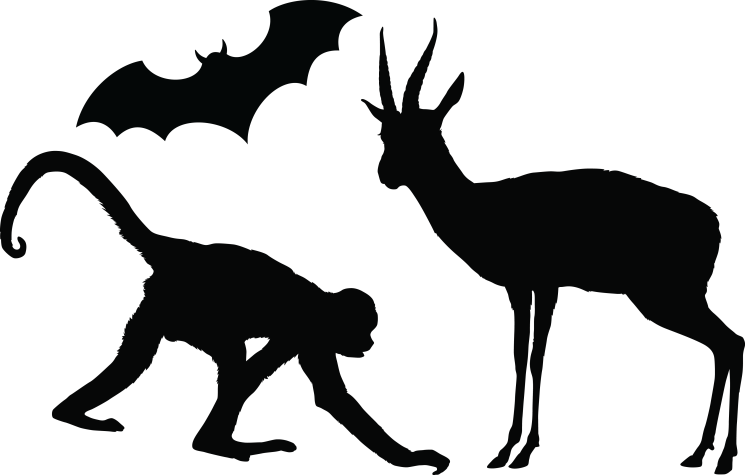 What is
EBOLA?
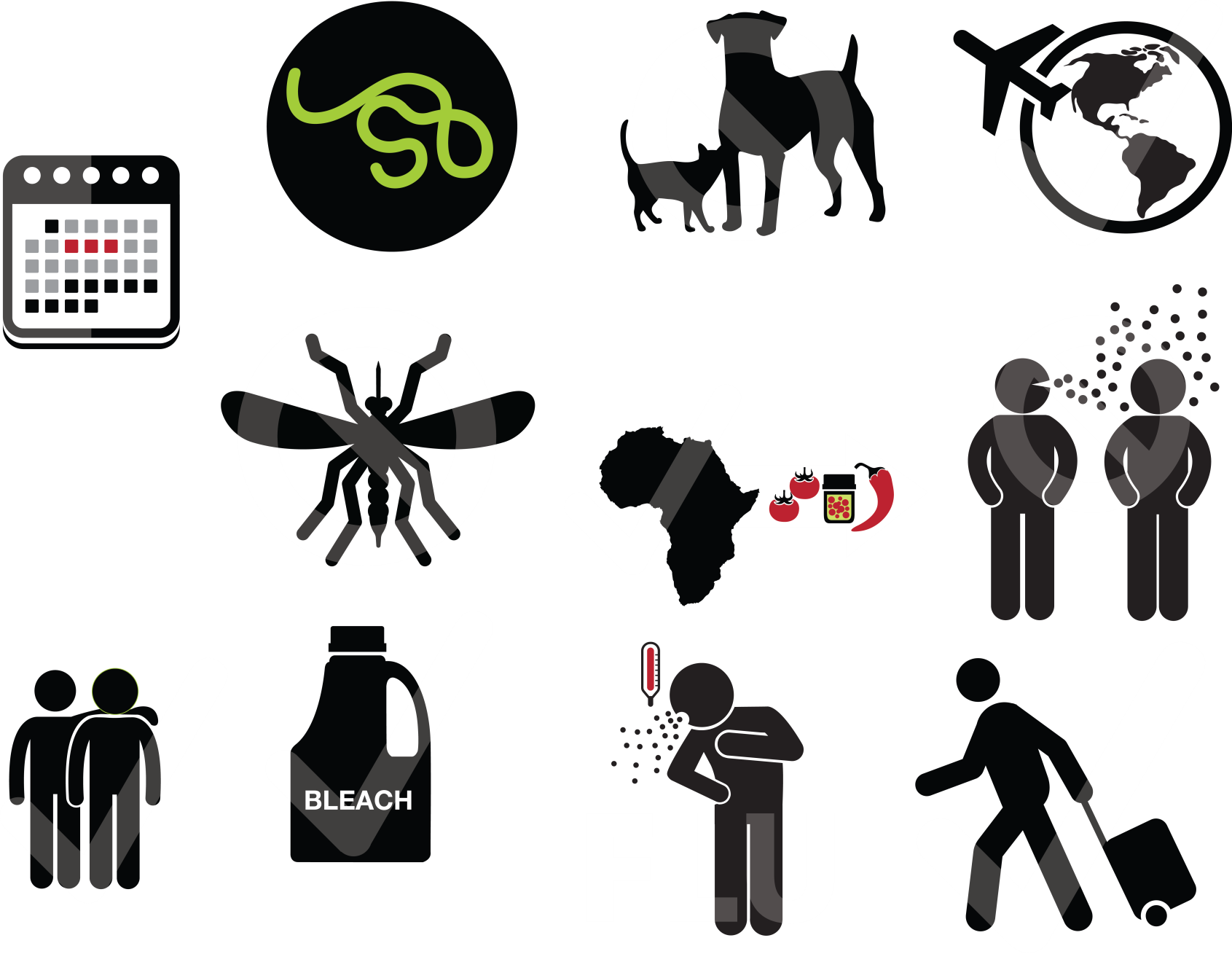 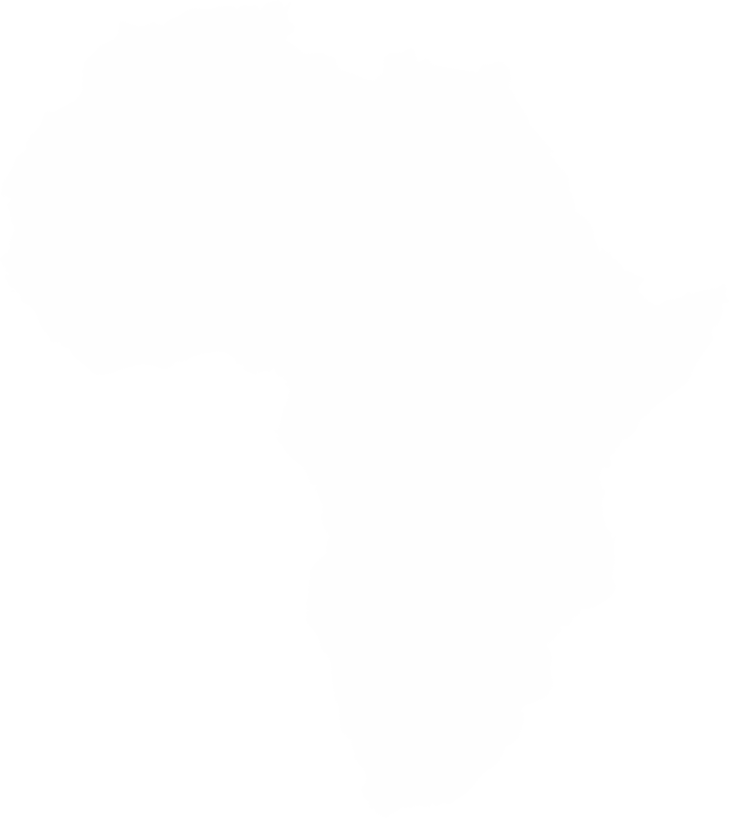 People can spread the virus to other people when they are very sick. This is the main way that people are now getting Ebola in West Africa.
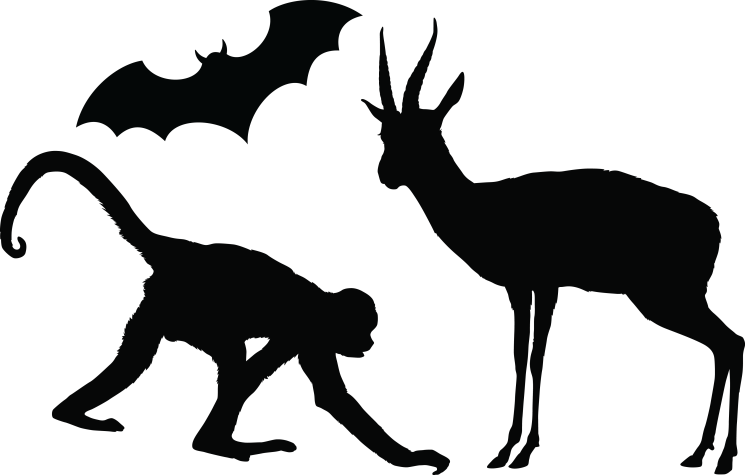 What have you heard about
the Ebola outbreak?
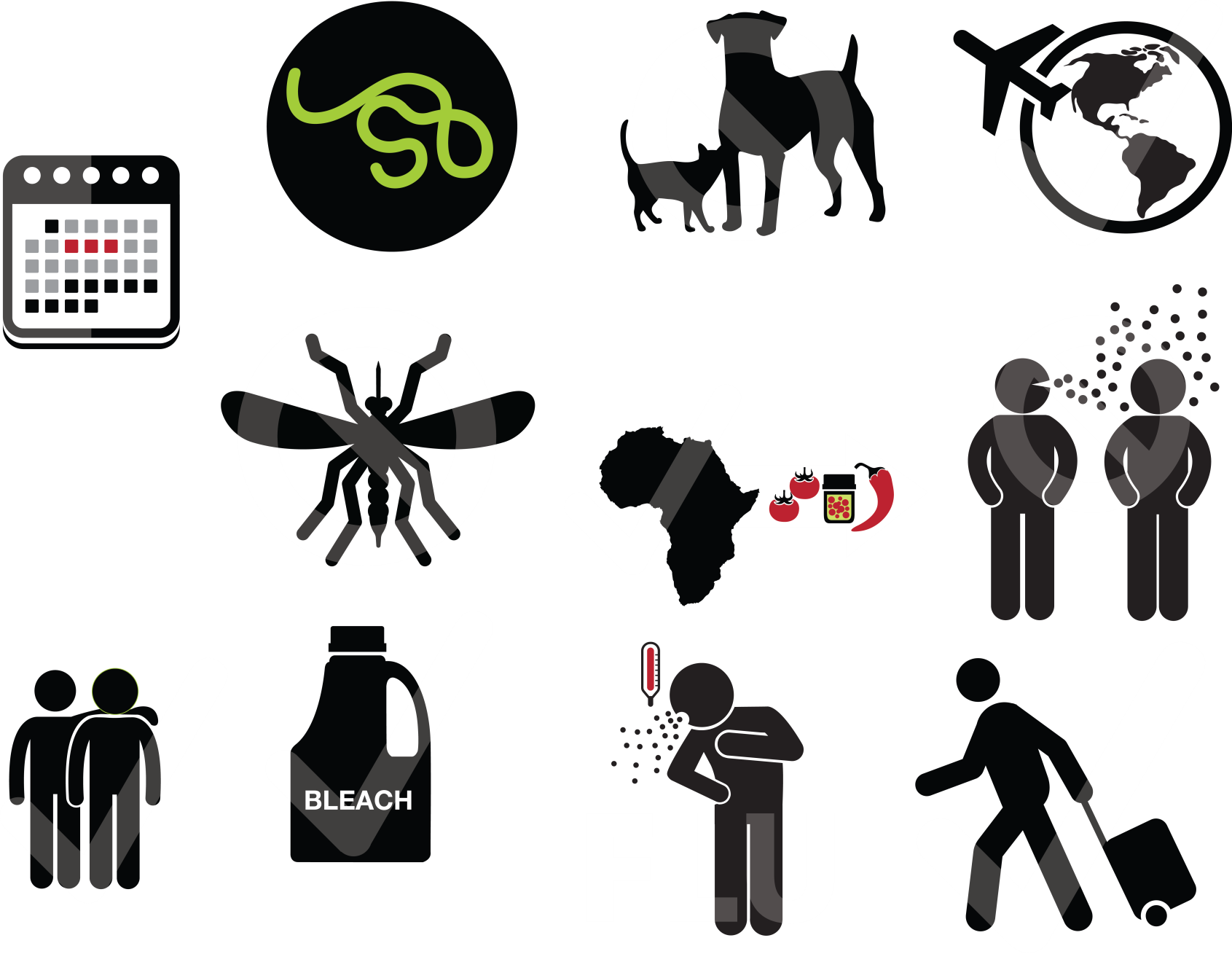 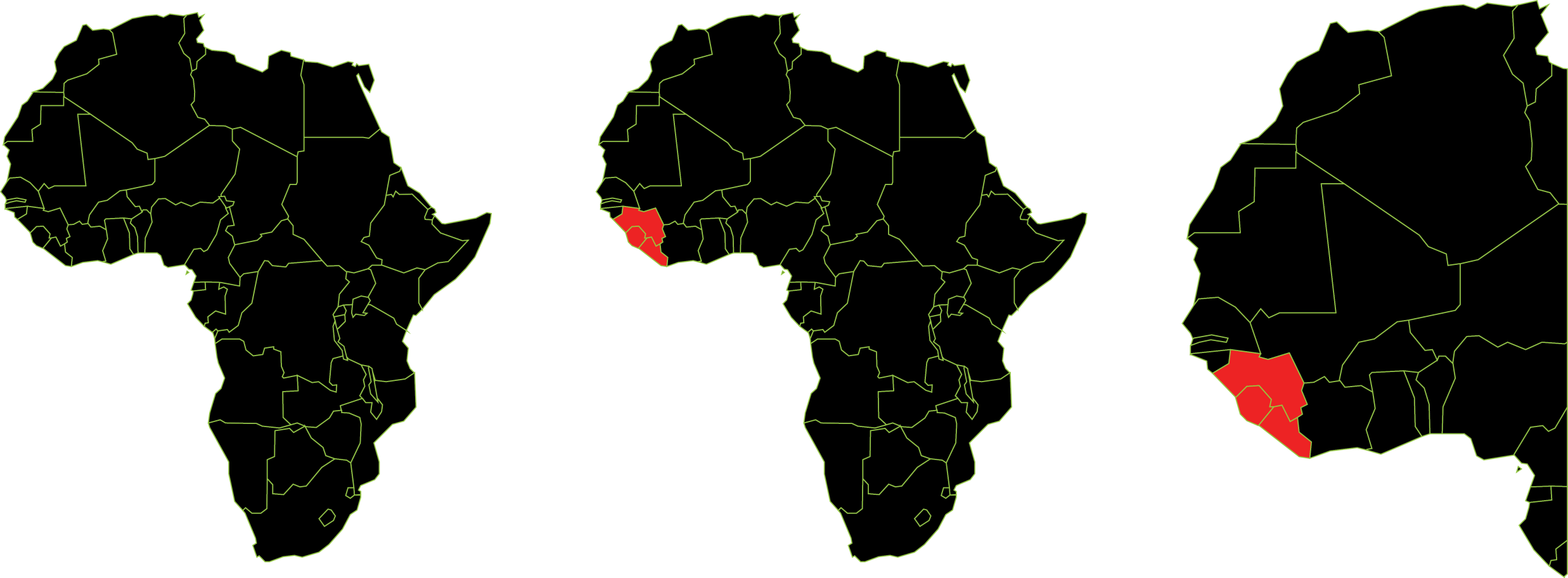 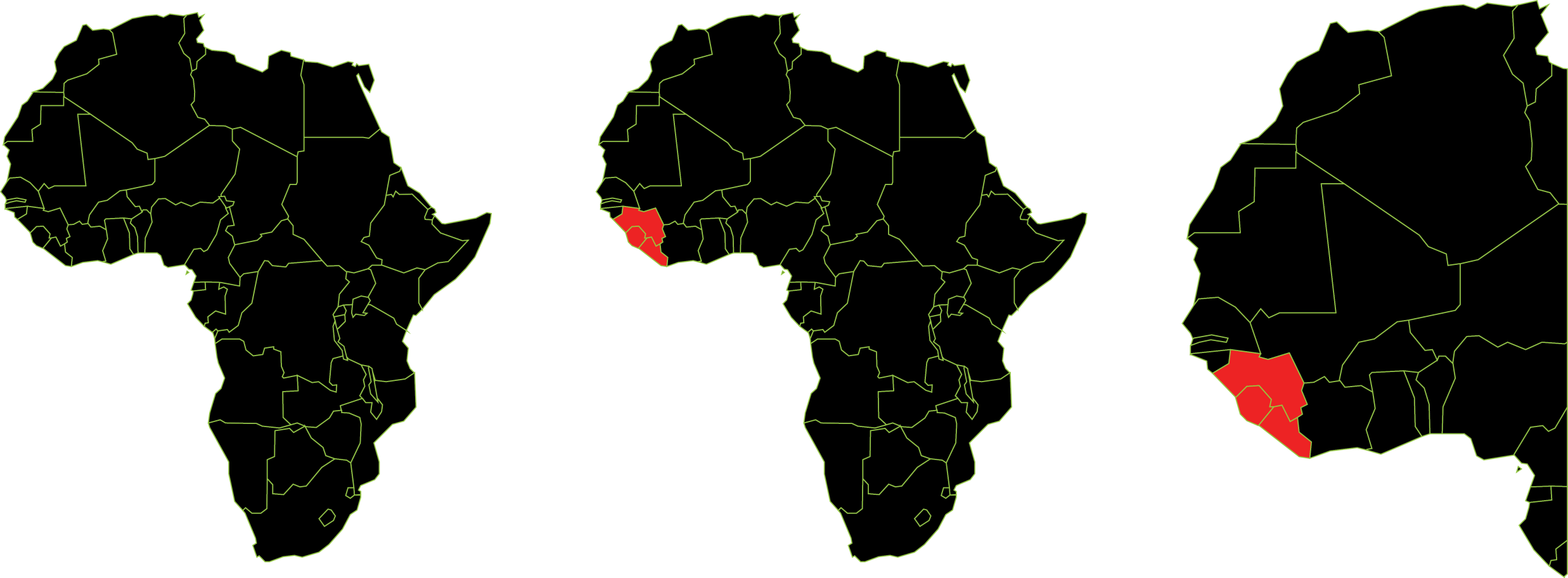 The Ebola outbreak is happening in countries in West Africa.
What have you heard about
the Ebola outbreak?
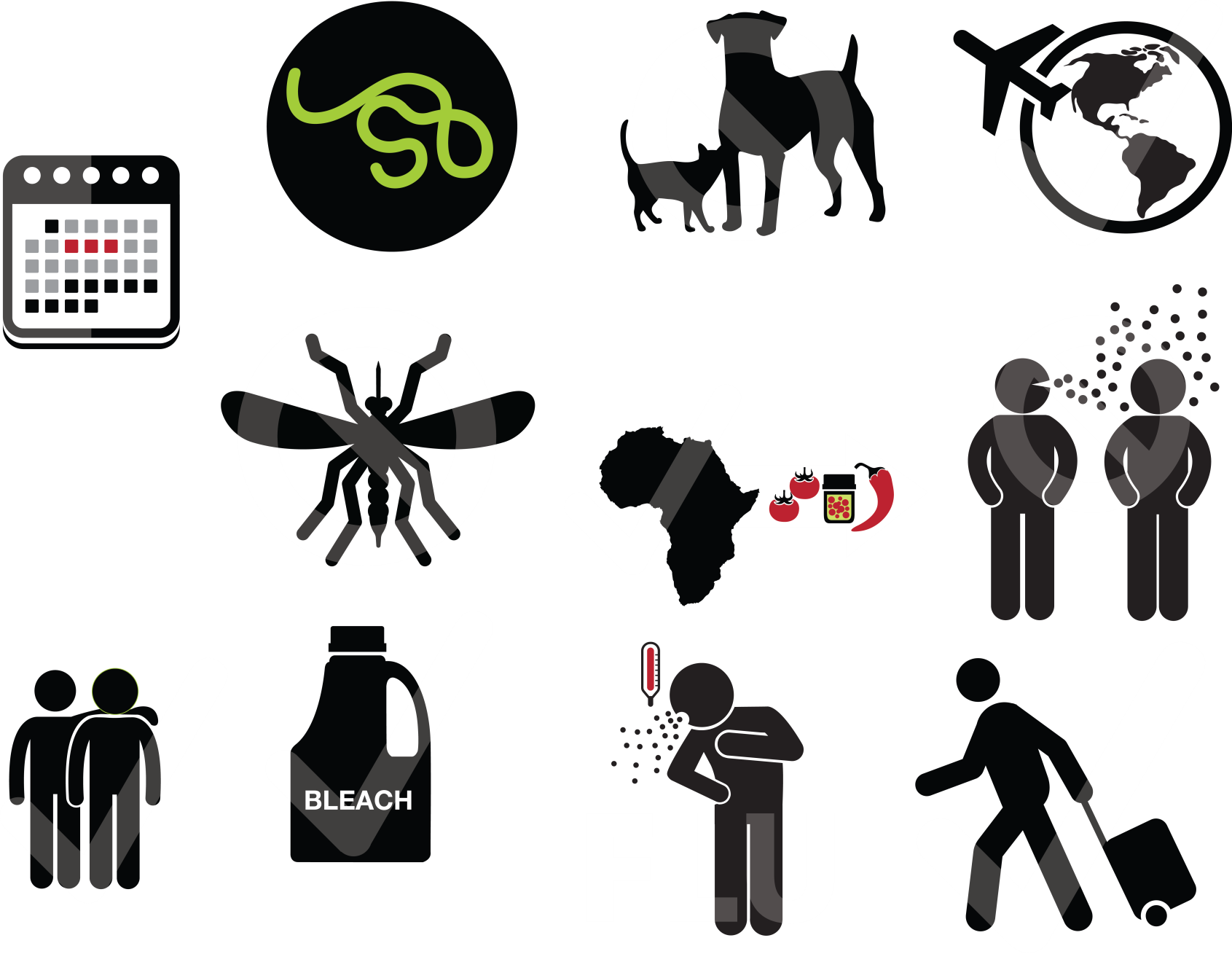 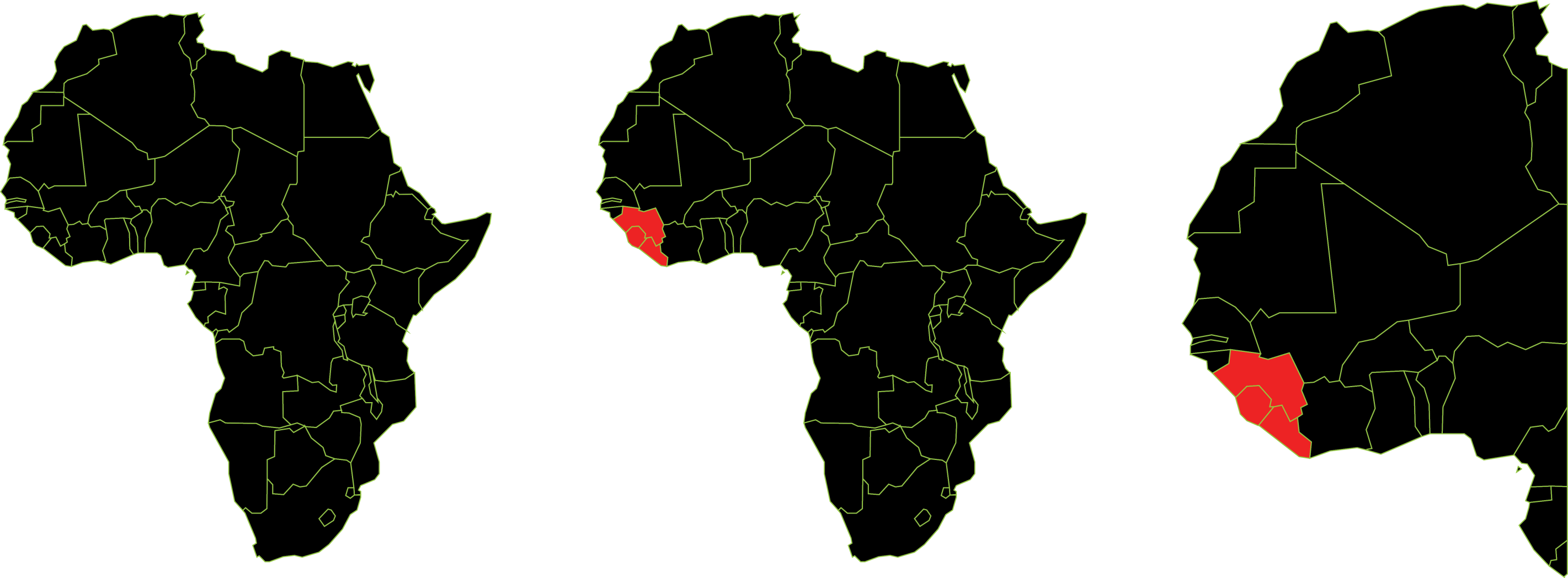 The three most affected countries are
Guinea
Liberia
Sierra Leone
Guinea
Sierra Leone
Liberia
What have you heard about
the Ebola outbreak?
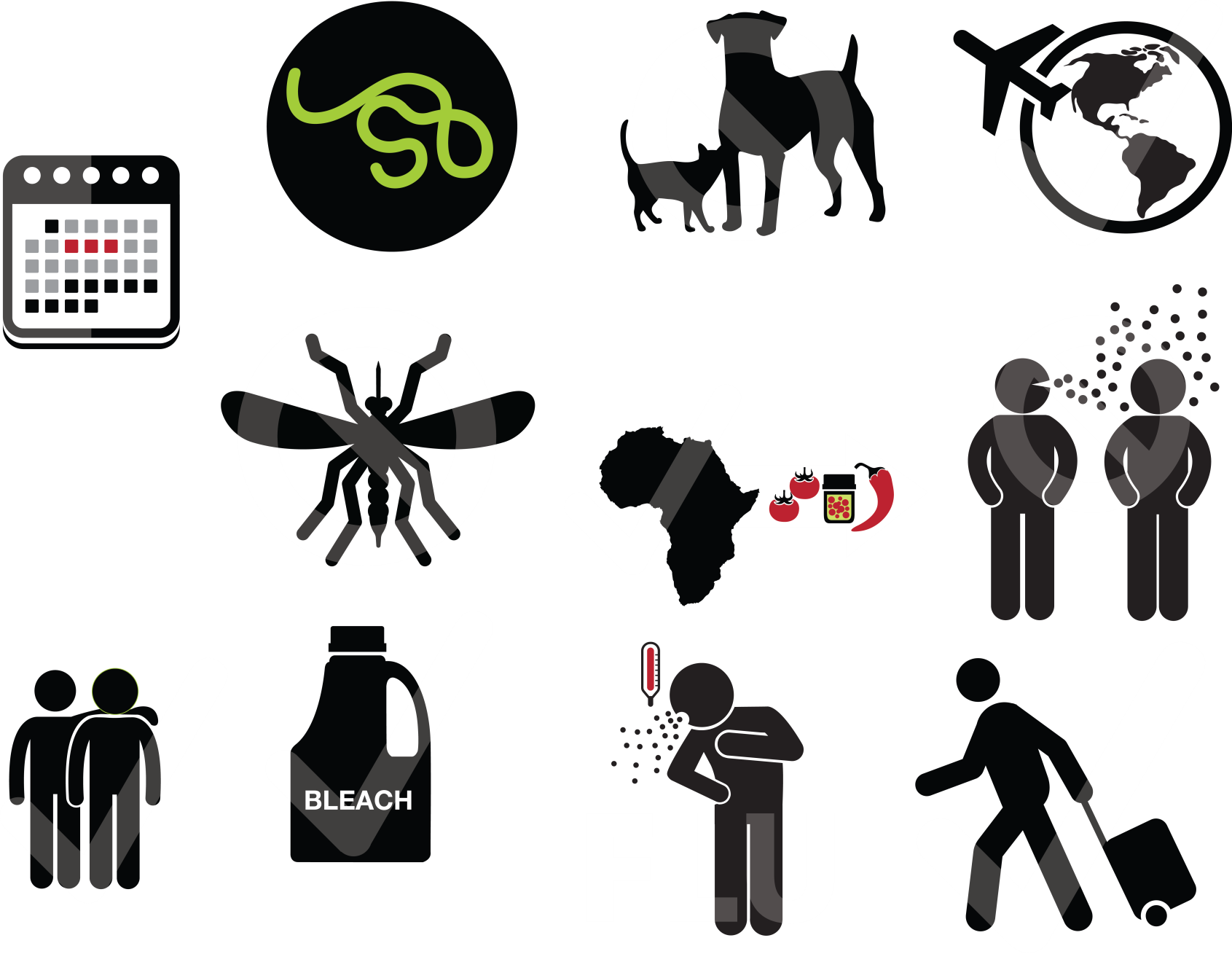 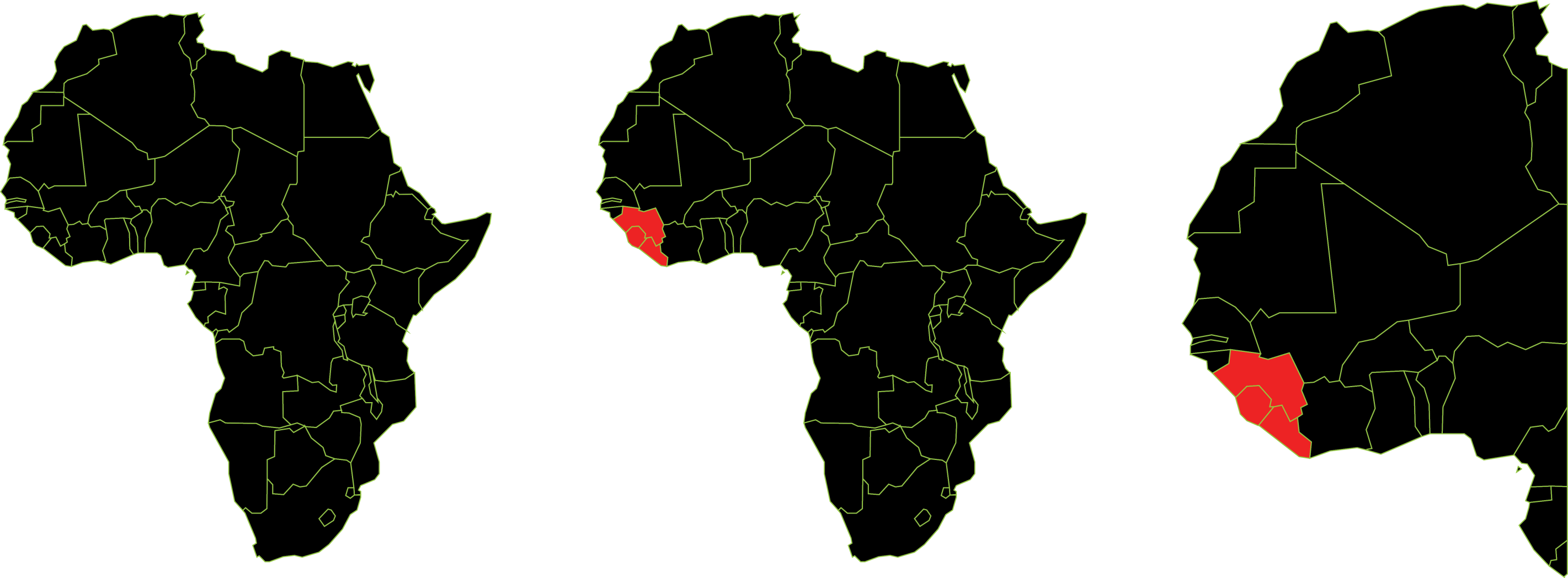 People living in West Africa have gotten sick and some have died.
Guinea
Sierra Leone
Liberia
What have you heard about
the Ebola outbreak?
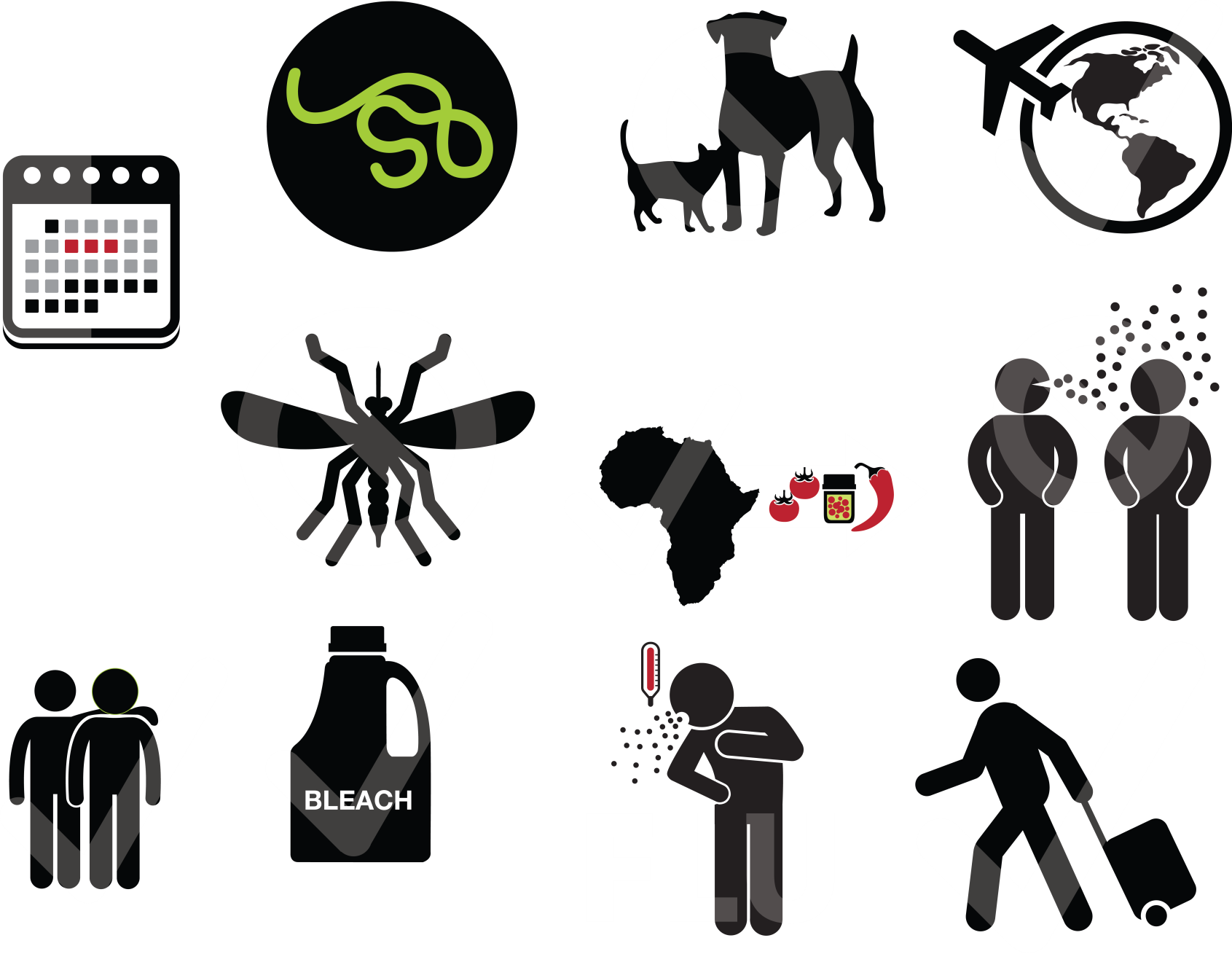 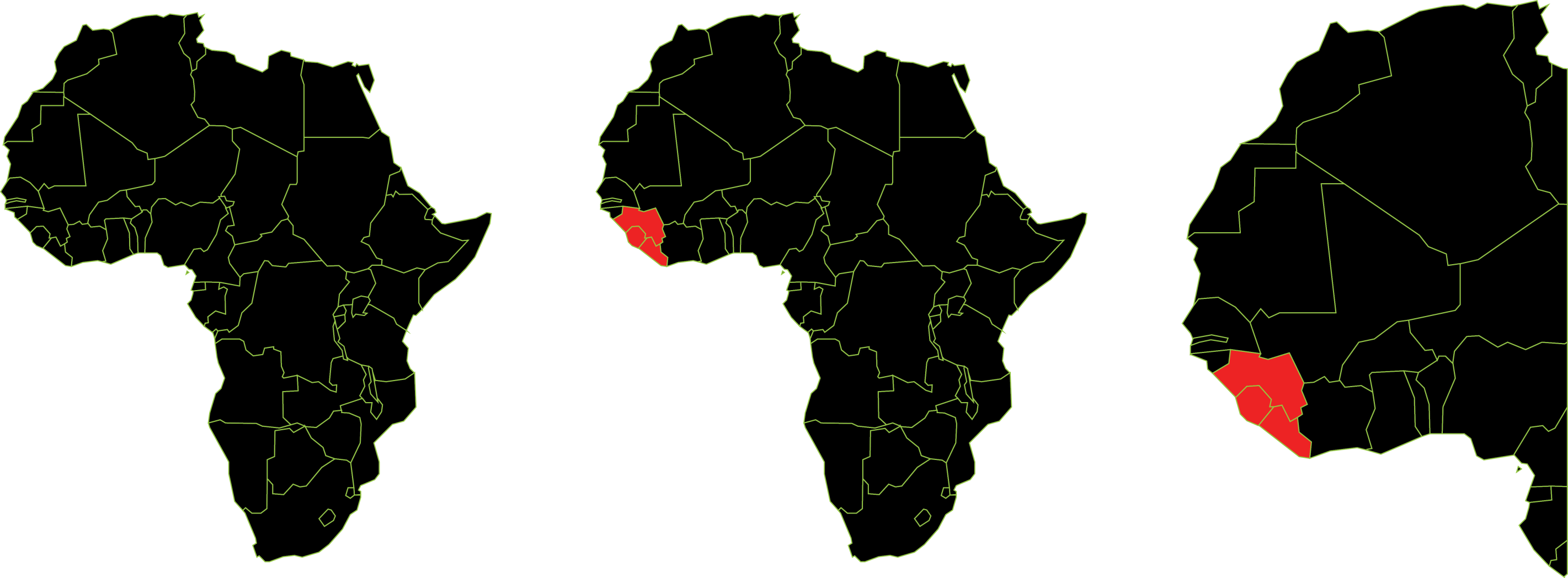 FAST FACT:
An outbreak is when more people get sick with a disease than scientists and doctors expect.
Guinea
Sierra Leone
Liberia
What is
Africa?
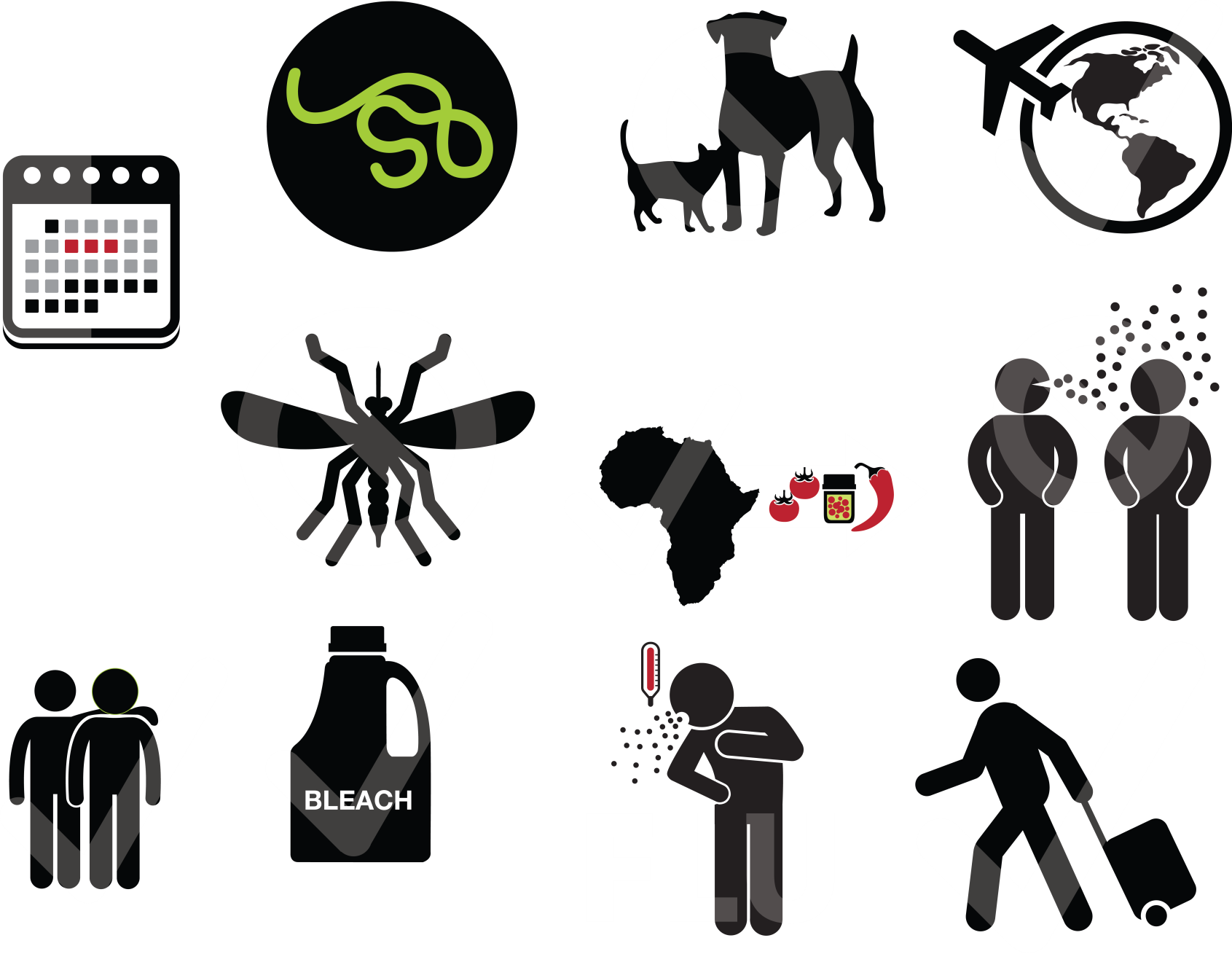 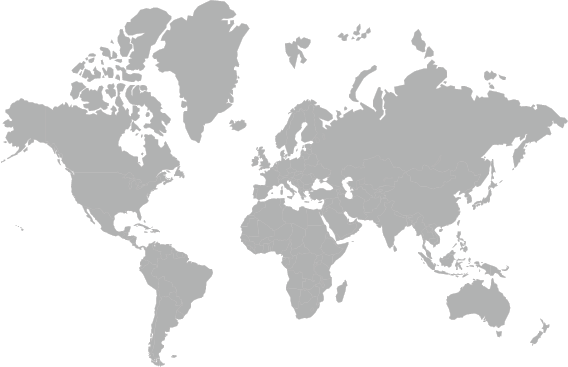 Africa is one of the seven continents.
There are 54 countriesin Africa.
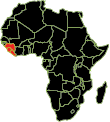 What is
Africa?
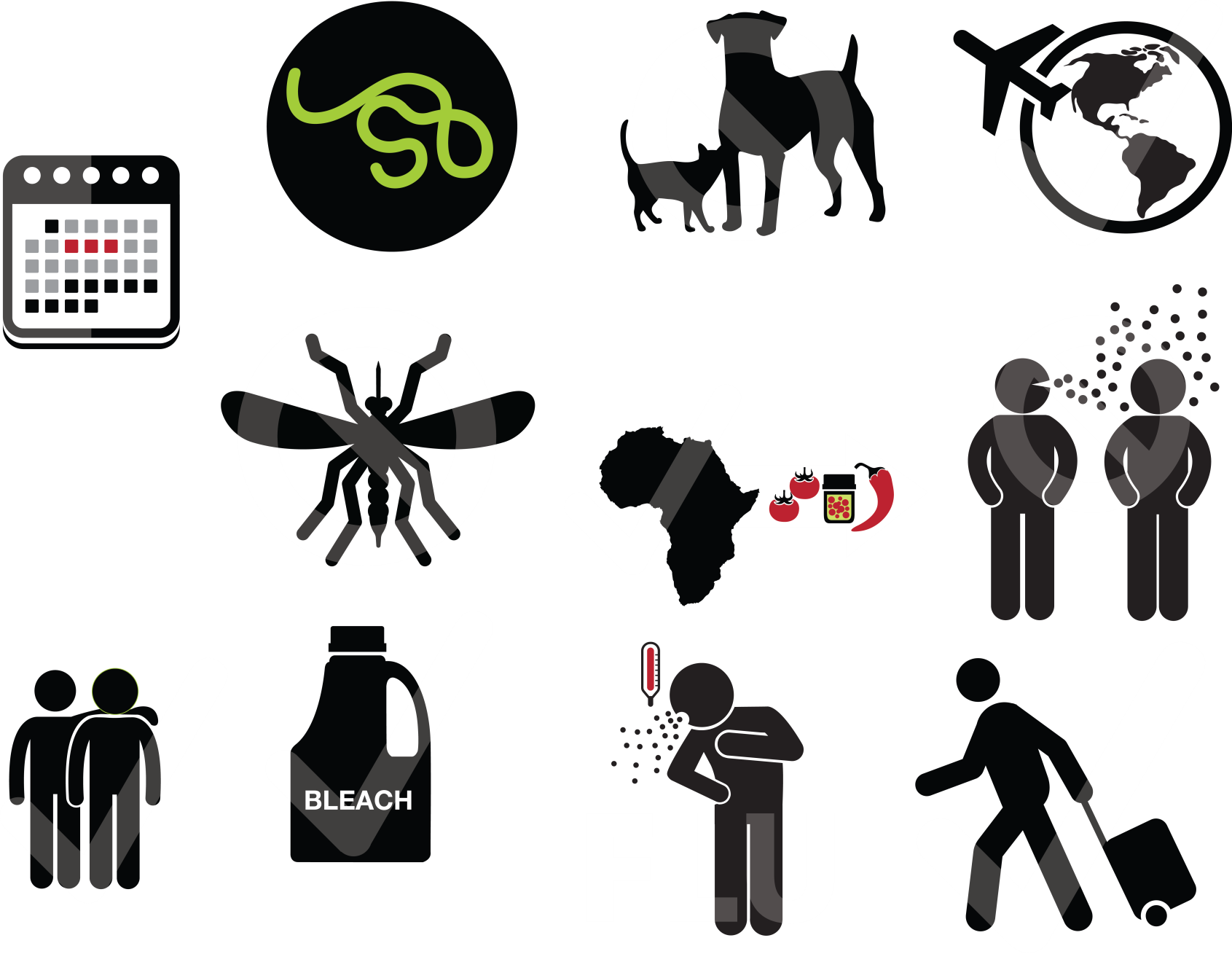 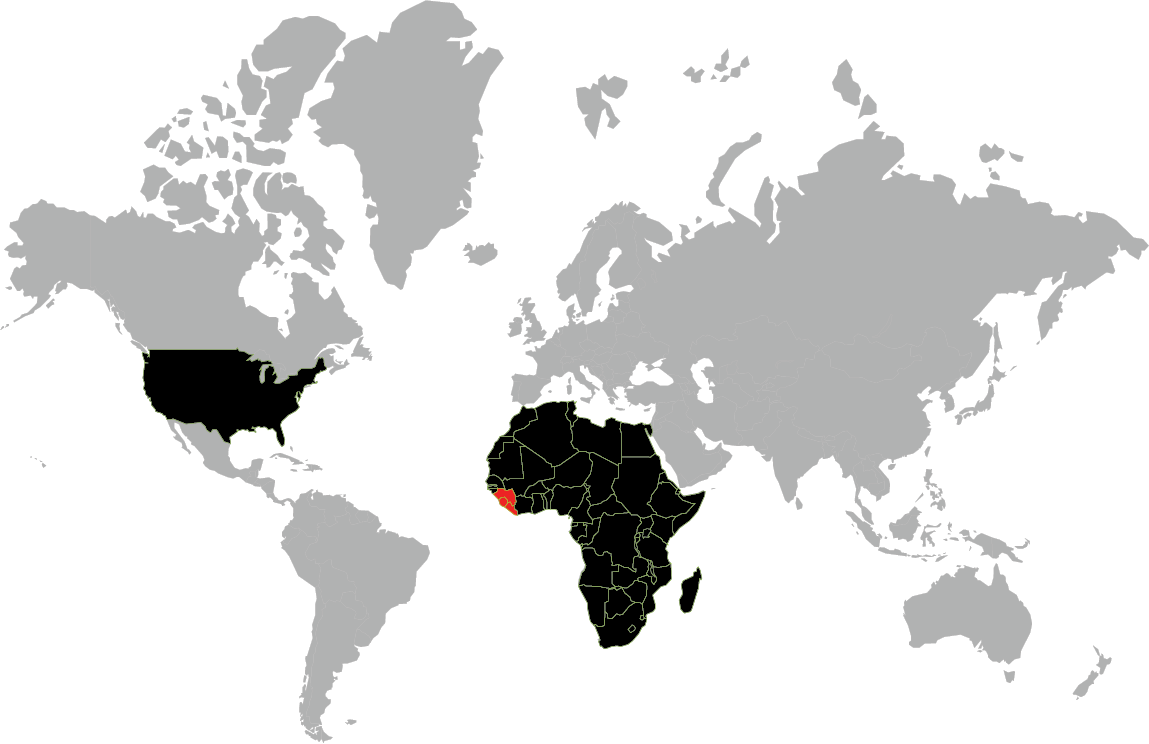 Africa is about 8,000 milesfrom the United States.
What is
Africa?
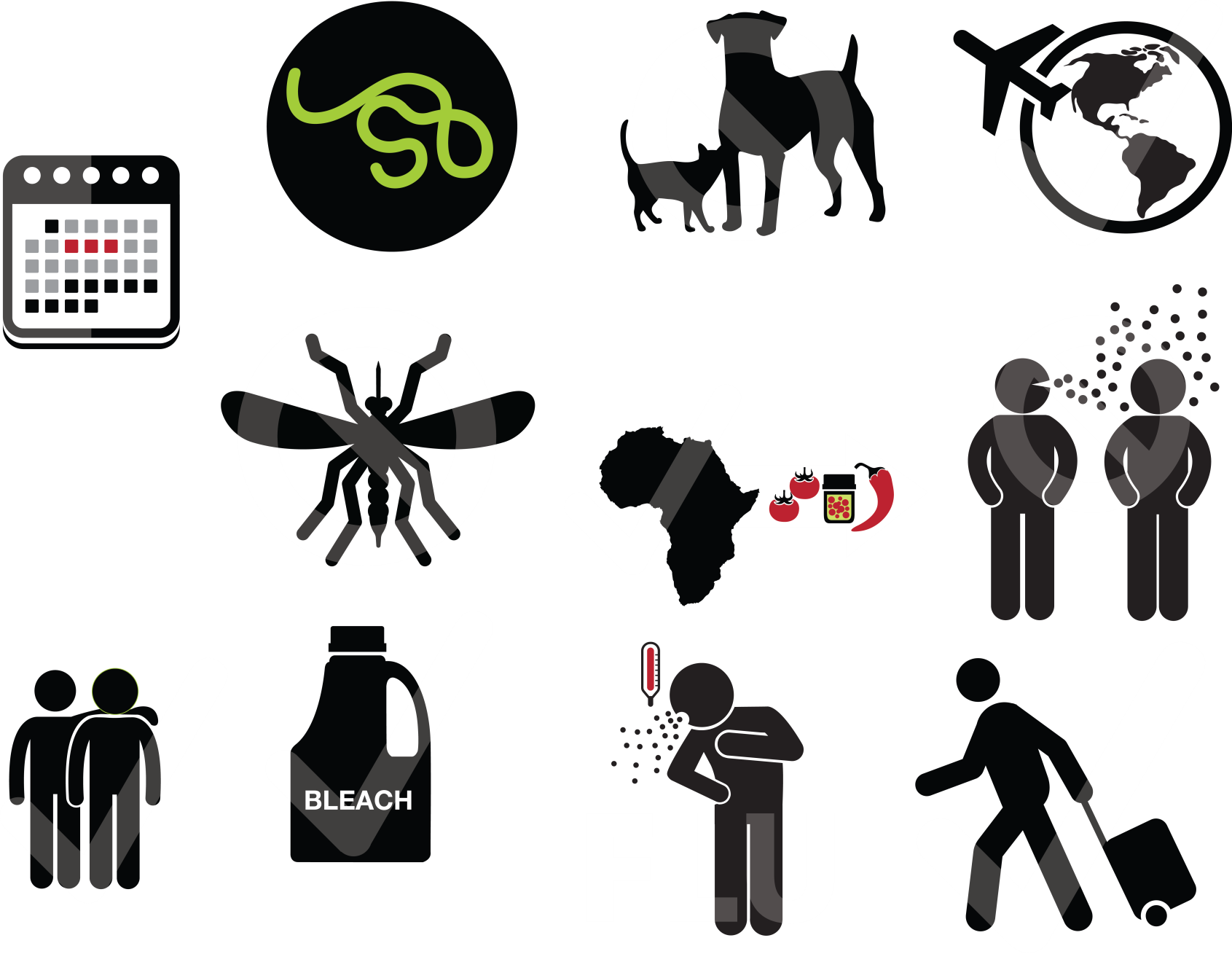 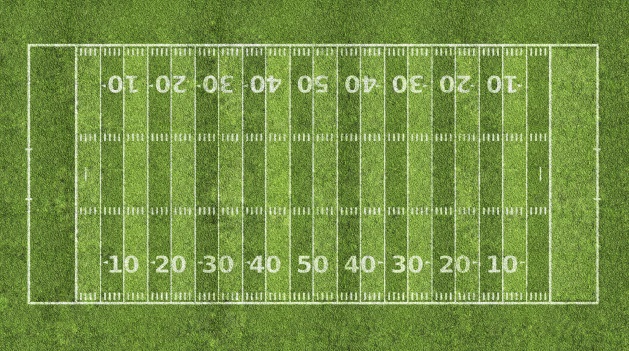 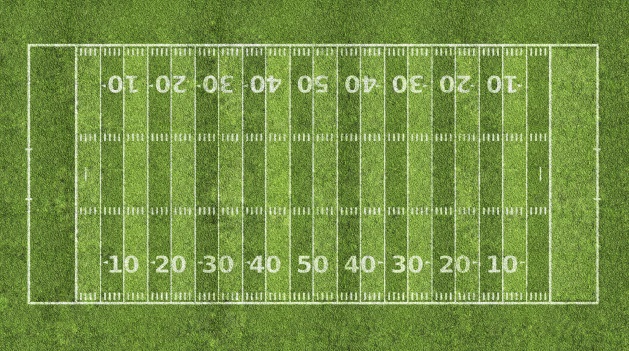 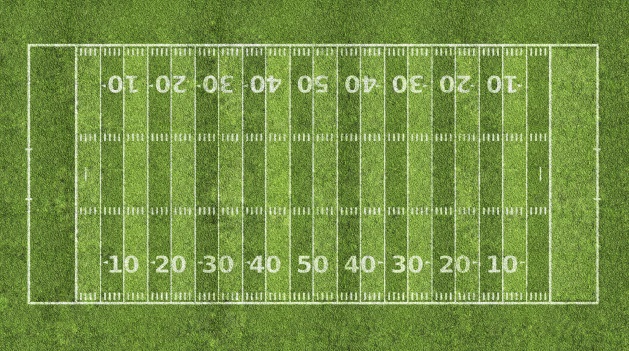 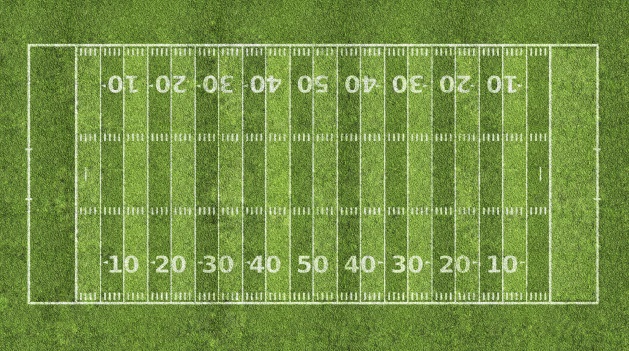 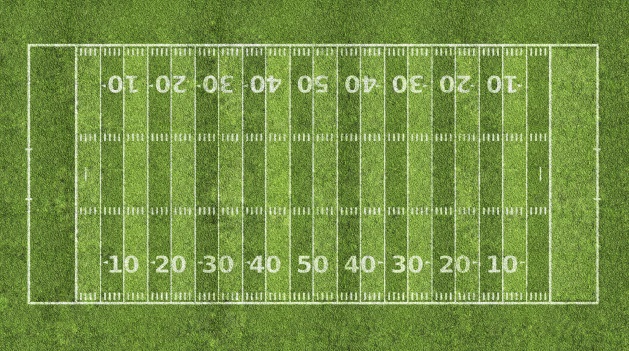 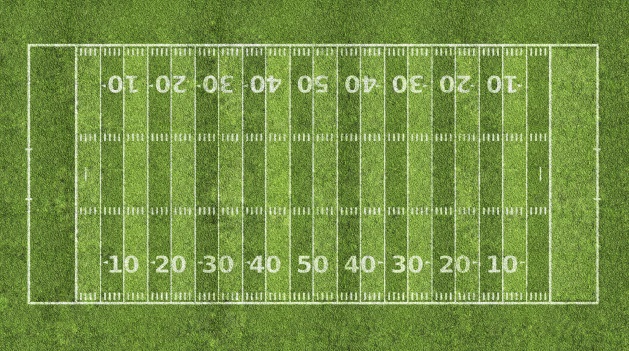 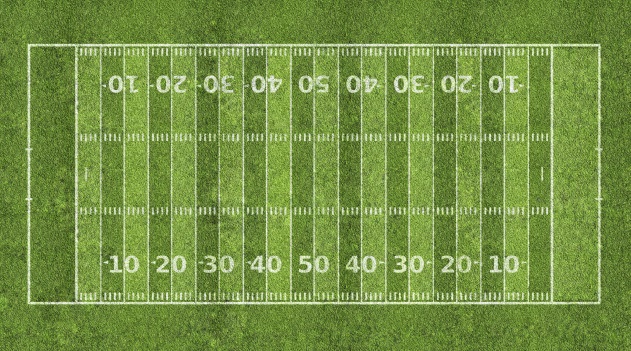 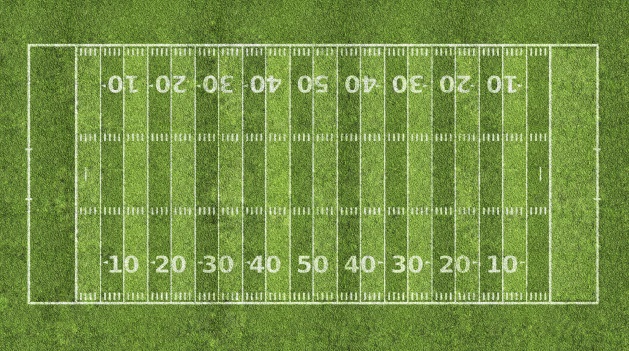 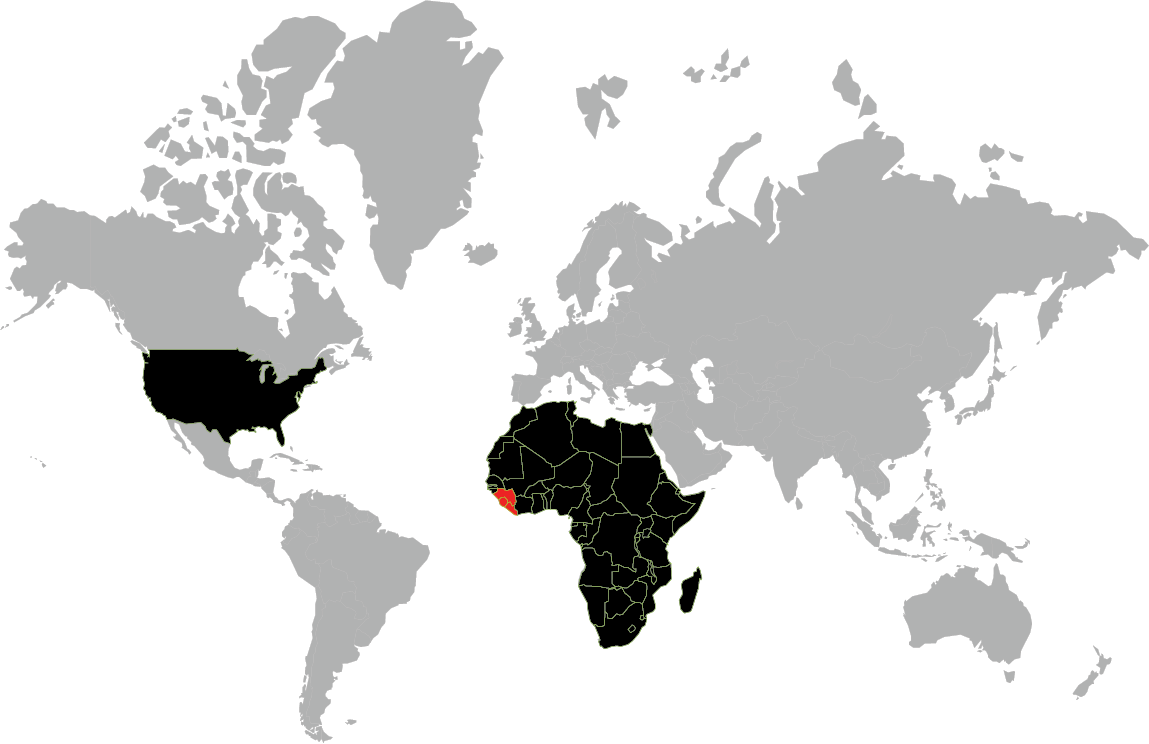 FAST FACT:
8,000 miles equals
47 million feet
or about 150,000 football fields
How do people get
EBOLA?
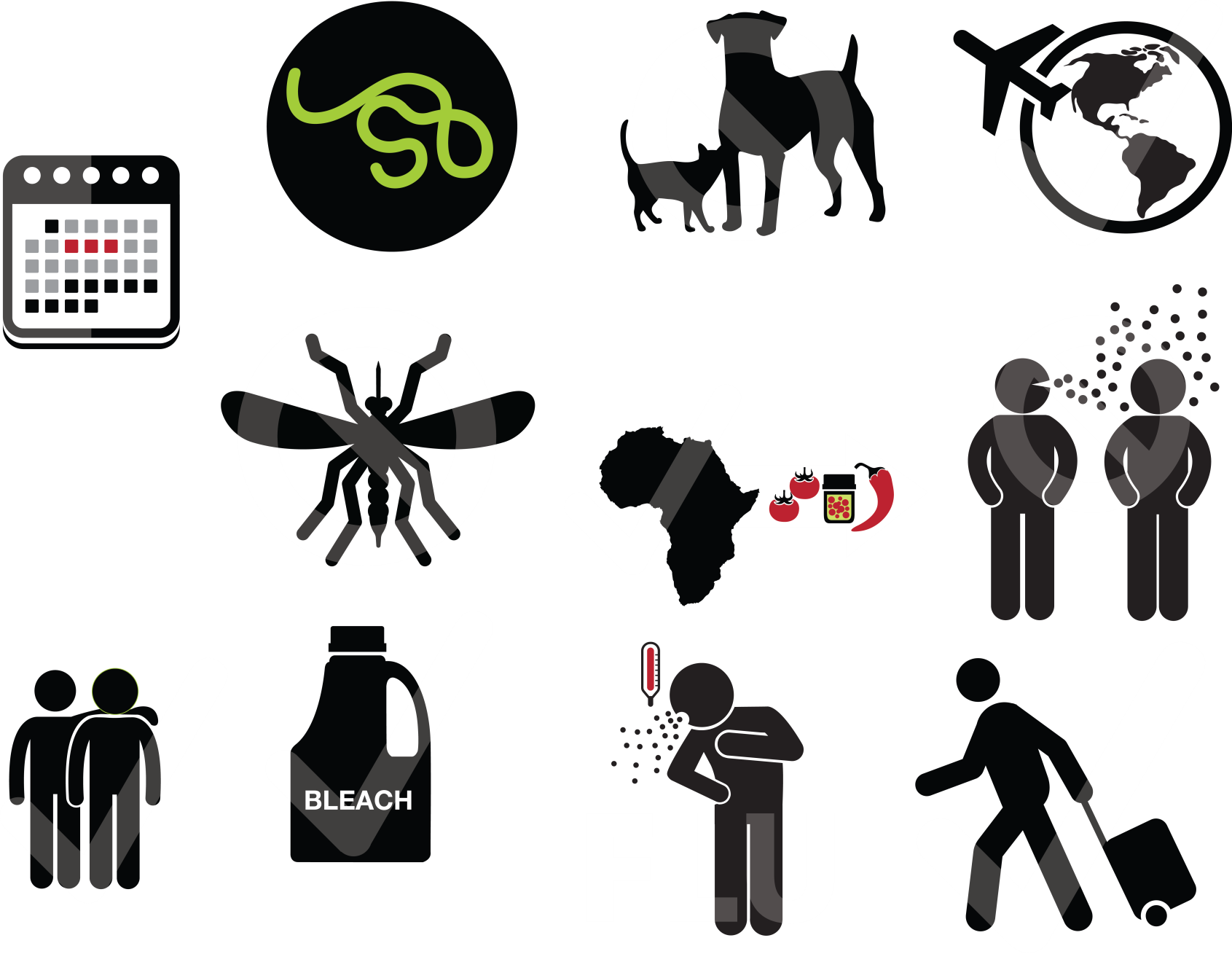 People get Ebola by touching
Body fluids from a person who is sick with or has died from Ebola. Examples of body fluids include blood, vomit, pee, poop, sweat, or spit.
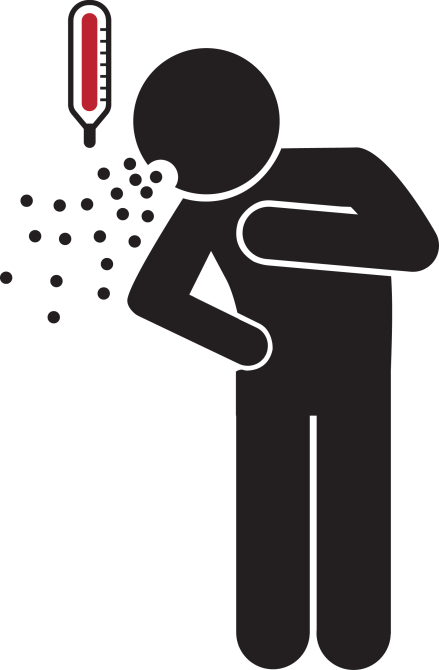 How do people get
EBOLA?
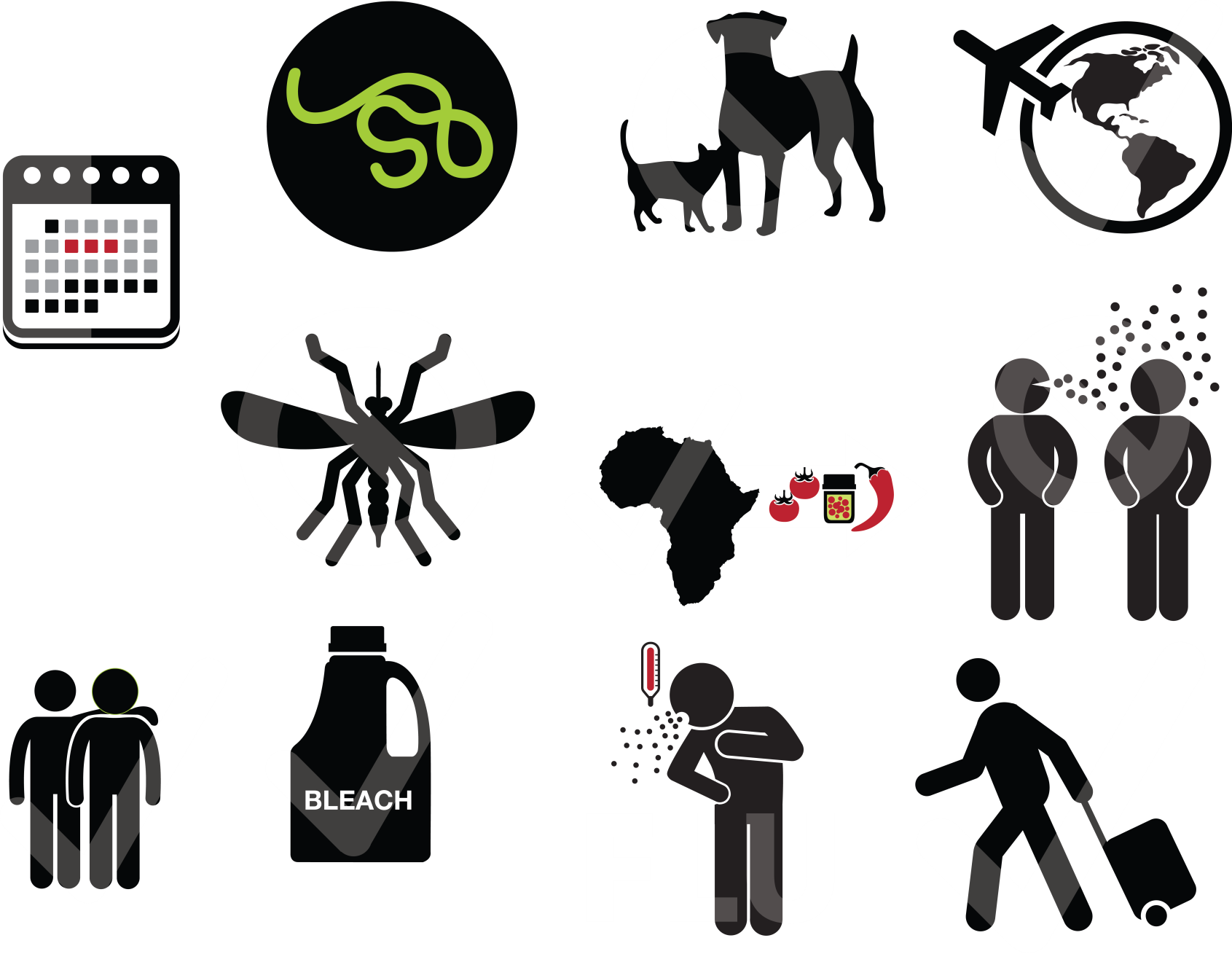 People get Ebola by touching
Objects with germs from the virus on them like needles that can cut someone.
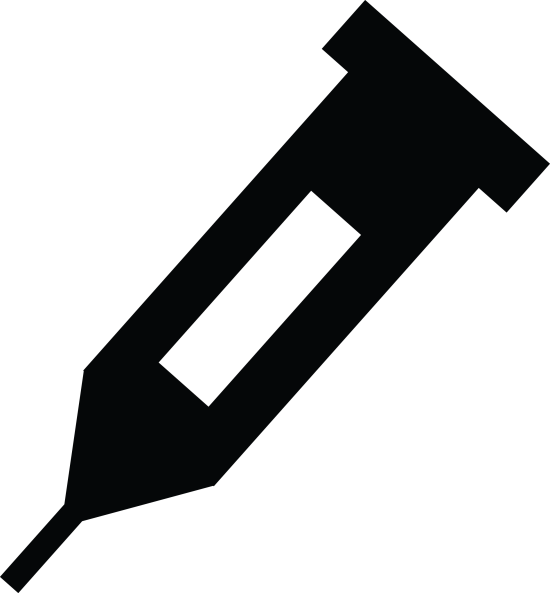 How do people get
EBOLA?
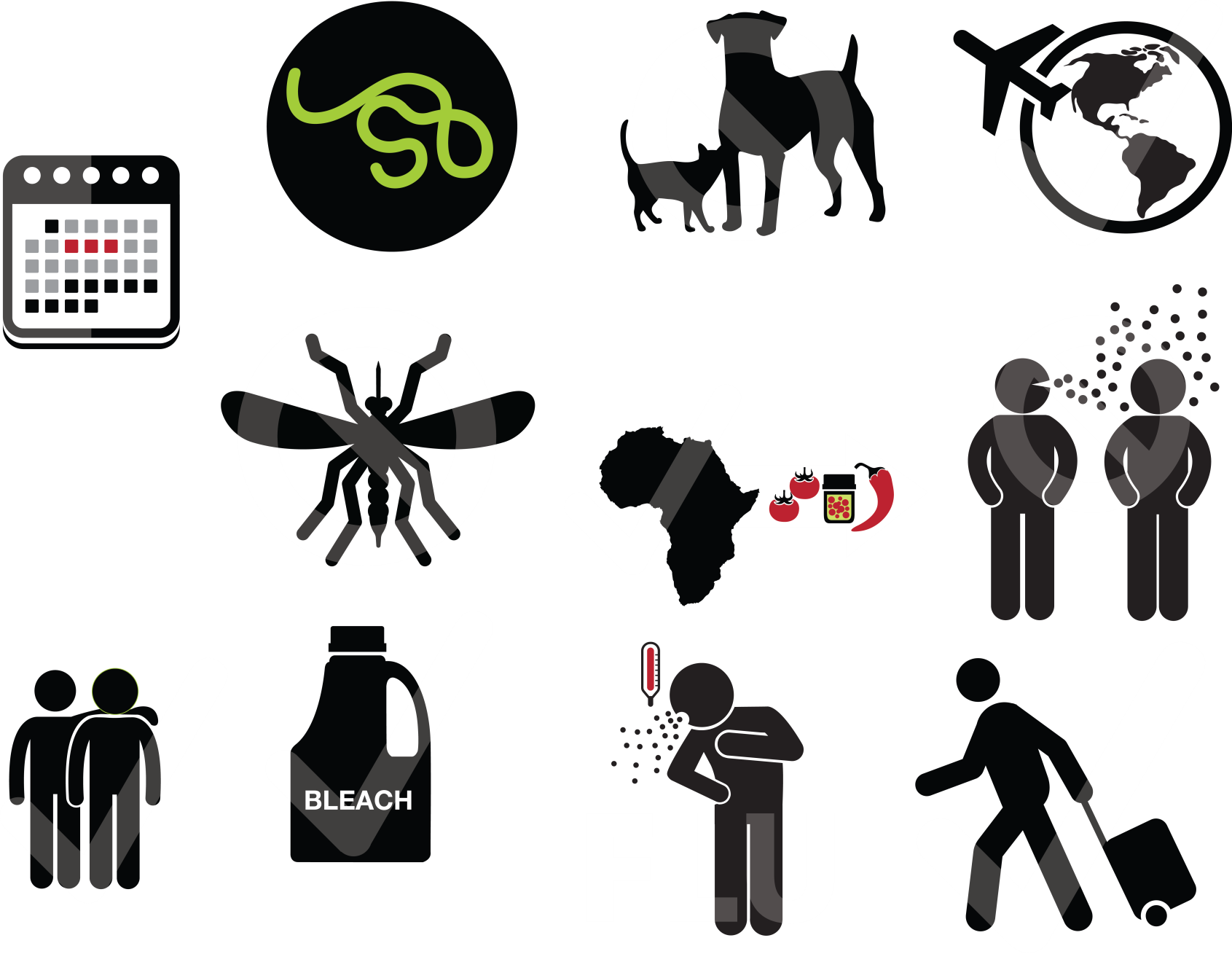 People get Ebola by touching
Infected animals (blood or meat).
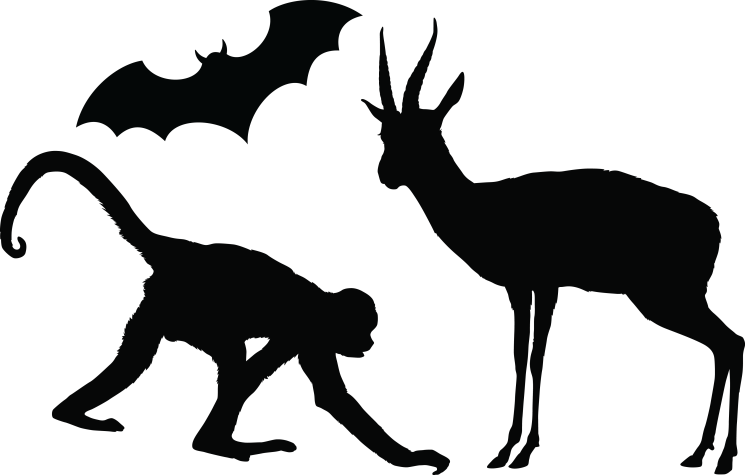 How do people get
EBOLA?
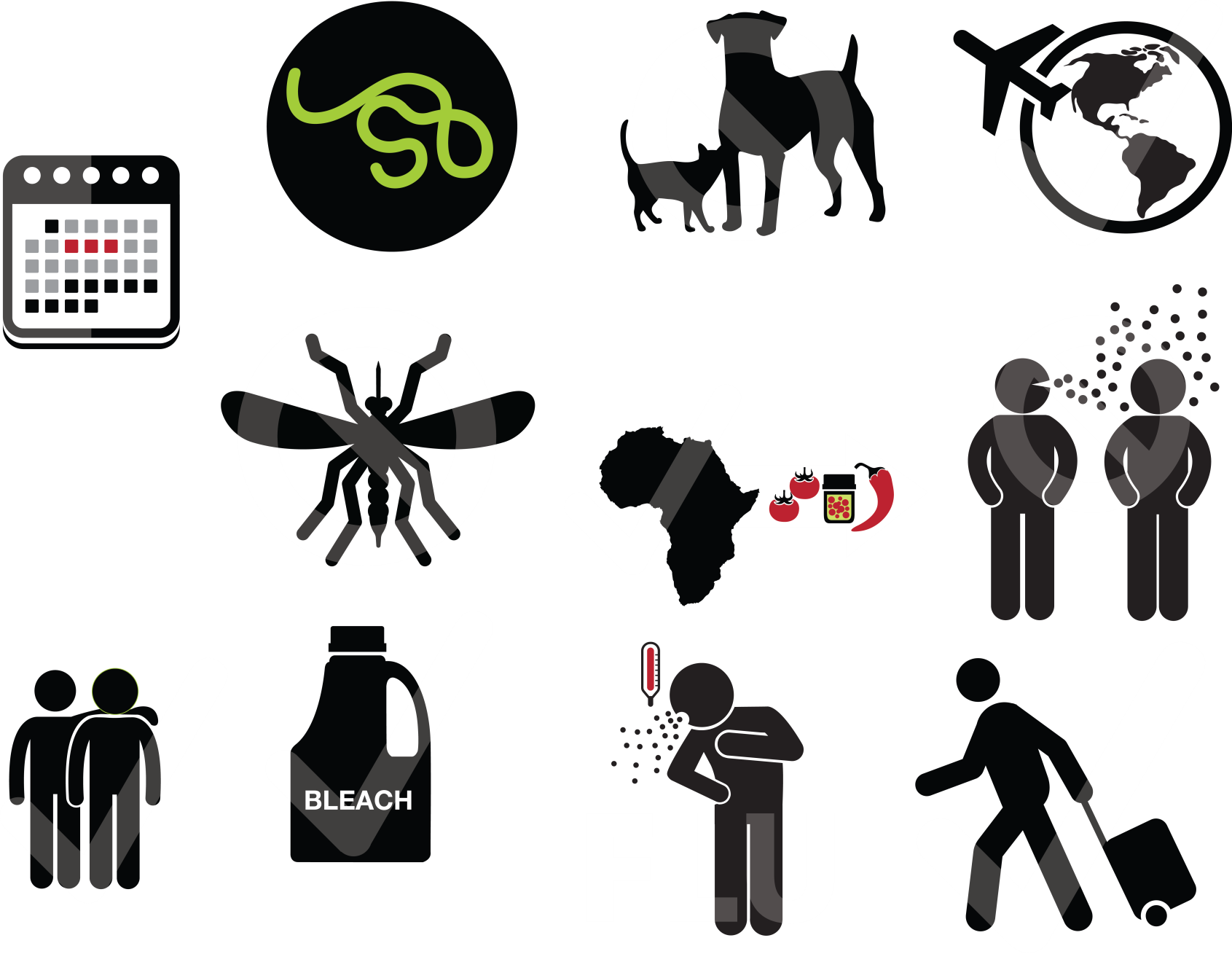 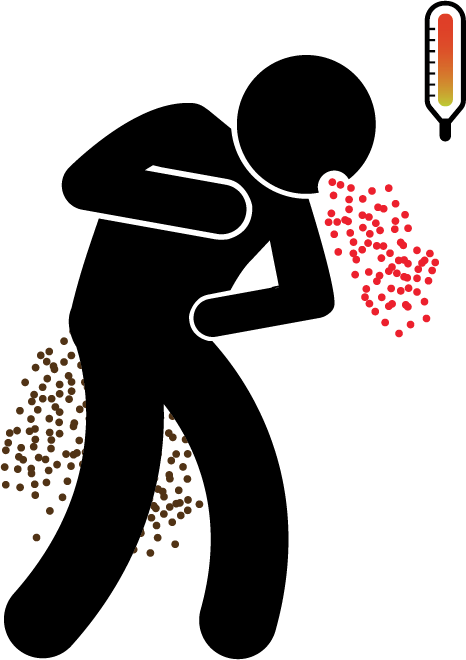 FAST FACT:
People cannot give Ebola to someoneelse until they have symptoms.
How do people get
EBOLA?
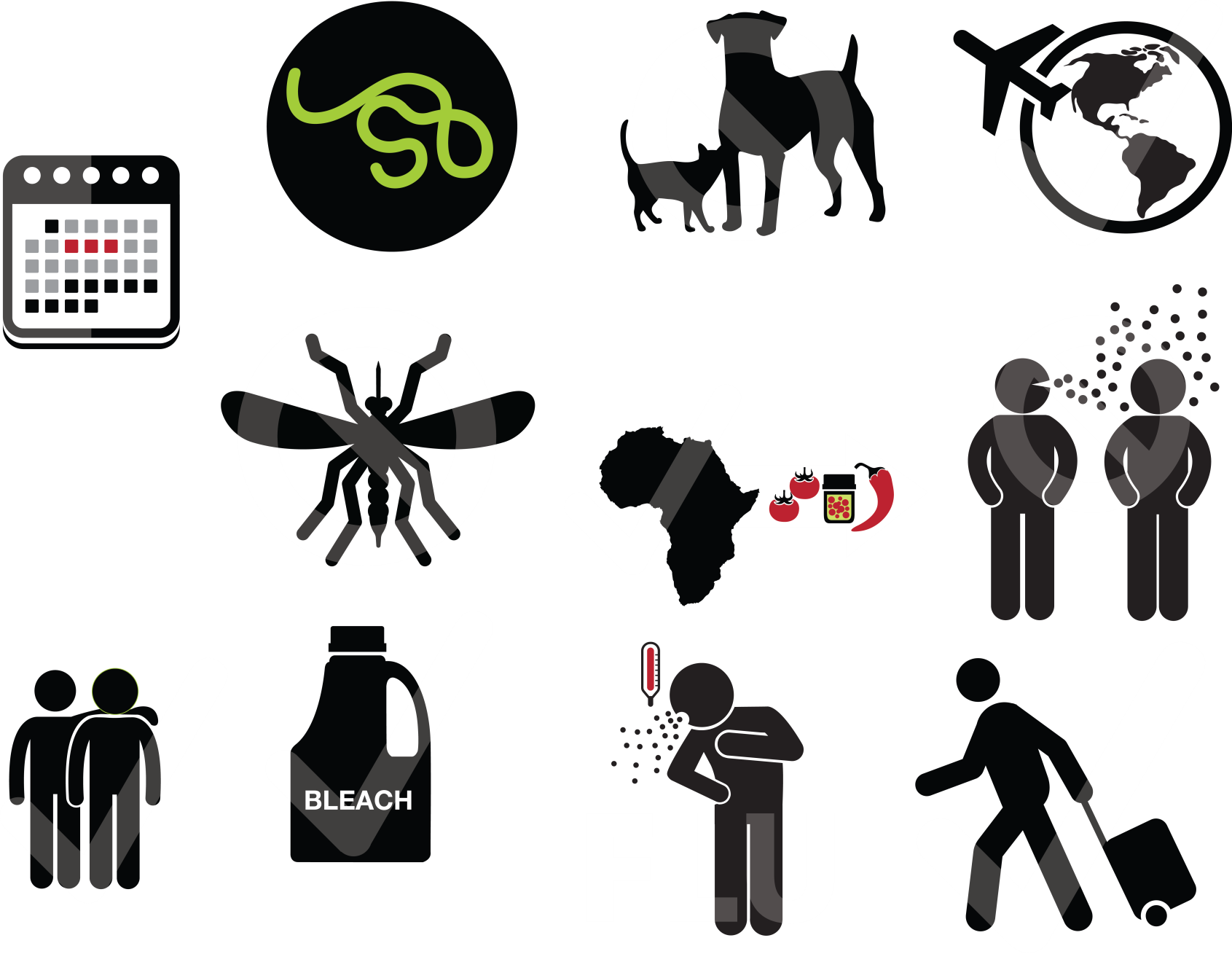 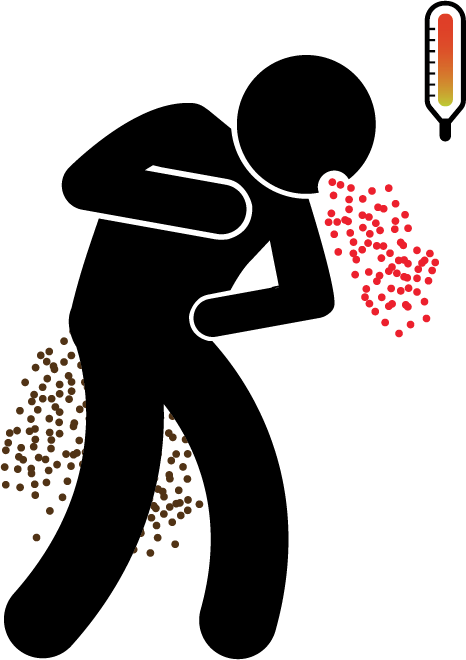 FAST FACT:
Even people infected with Ebola in the early stages are veryunlikely to give Ebolato other people.
What happens when someone gets sick
with EBOLA?
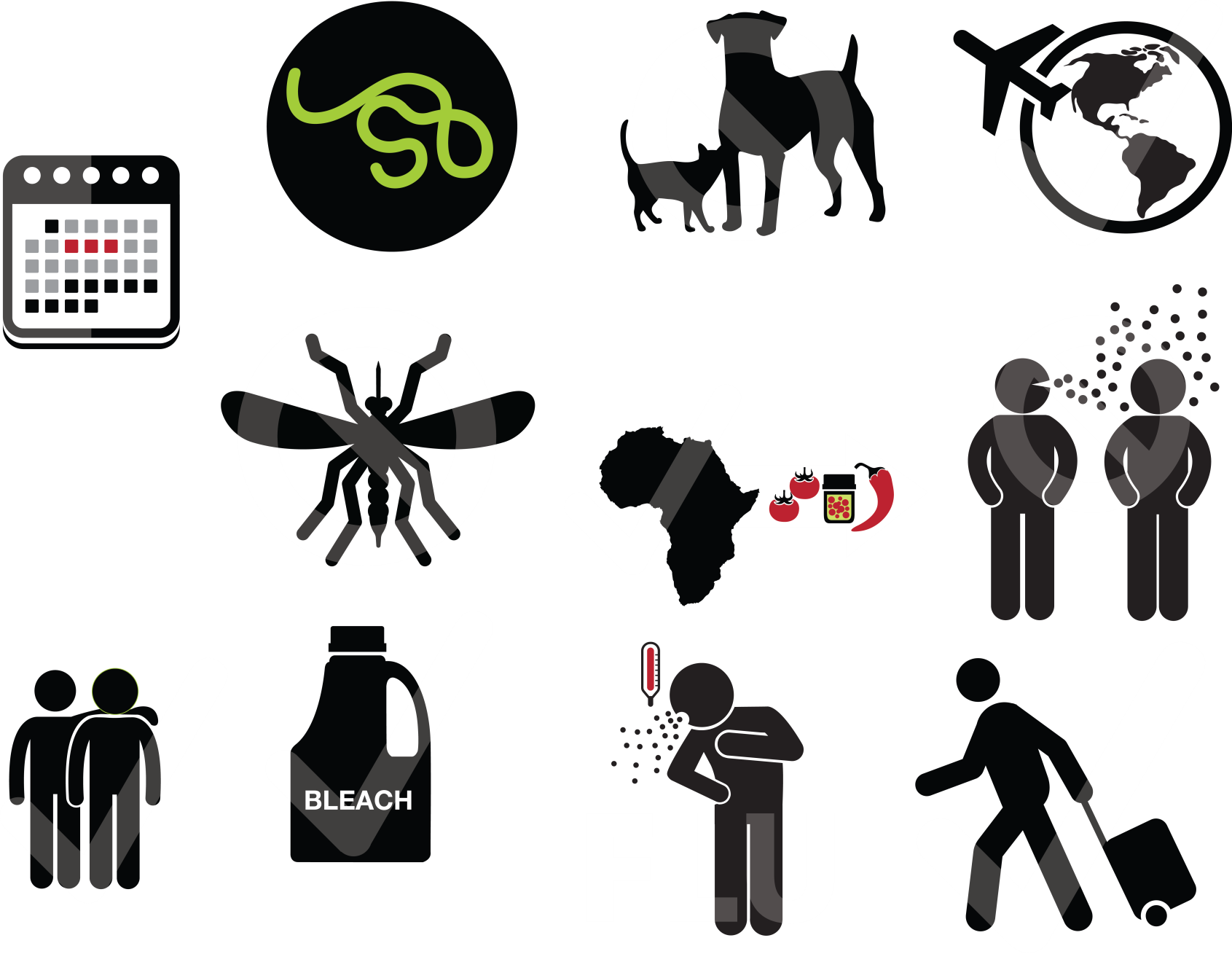 A person sick with Ebola will have symptoms within 2 to 21 days from getting Ebola. They cannot give Ebola to someone else until theyare showing symptoms.
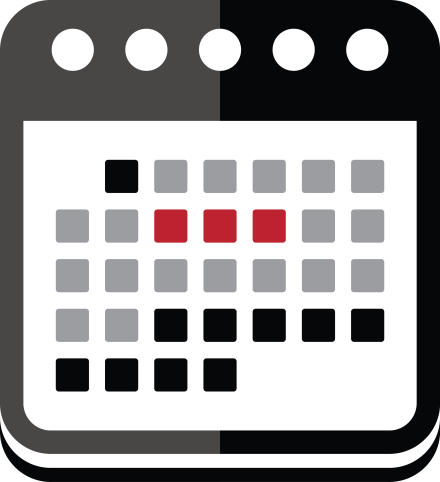 What happens when someone gets sick
with EBOLA?
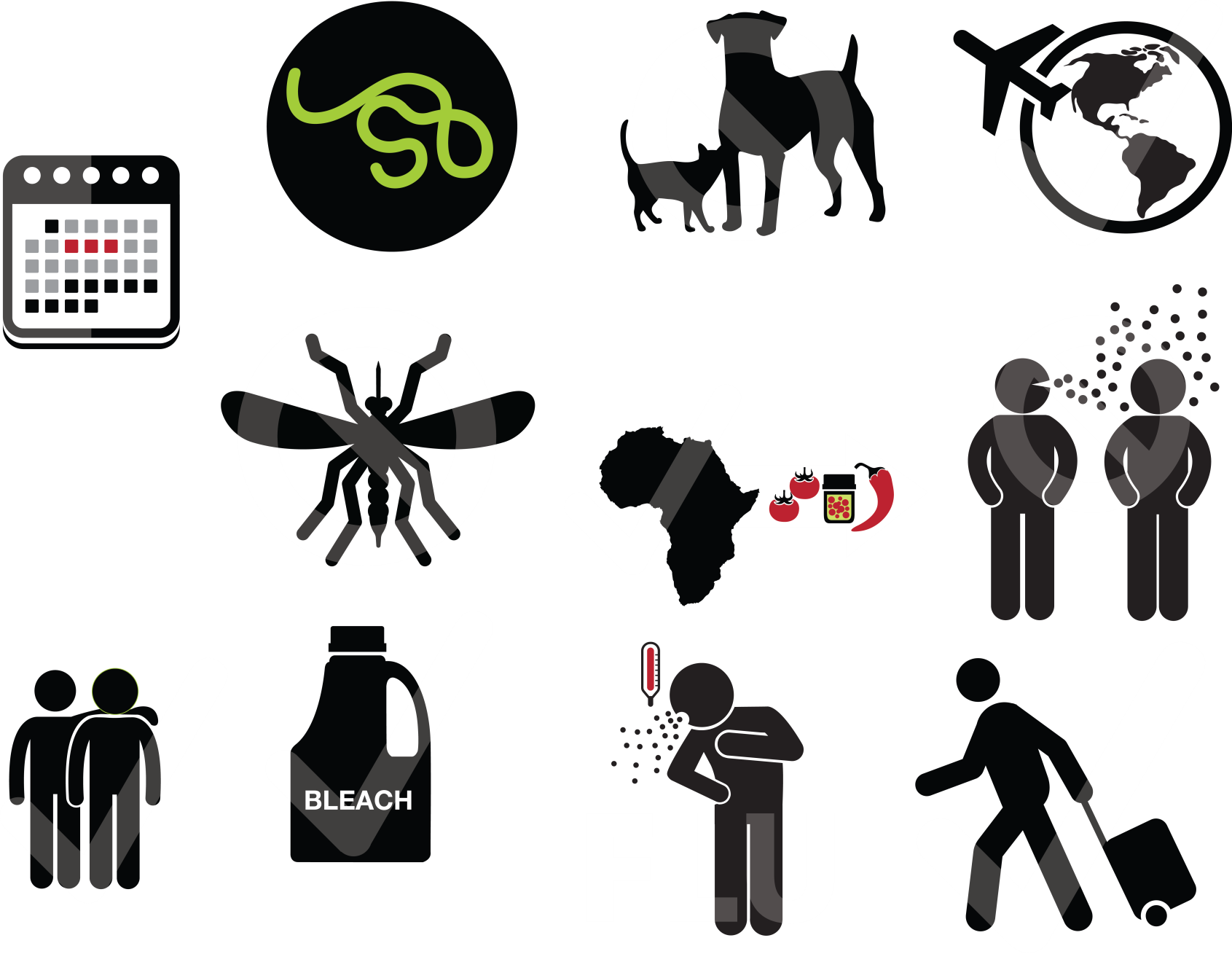 Symptoms include
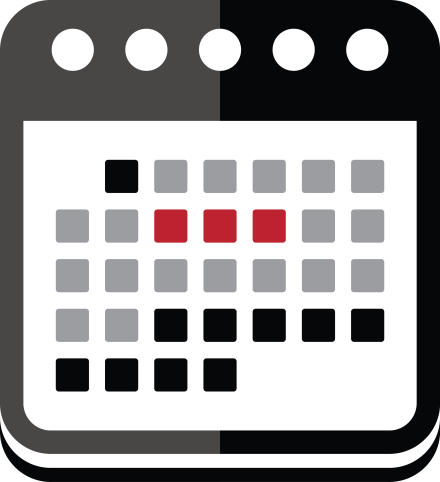 Fever
Headache
Tiredness
Weakness
Diarrhea
What happens when someone gets sick
with EBOLA?
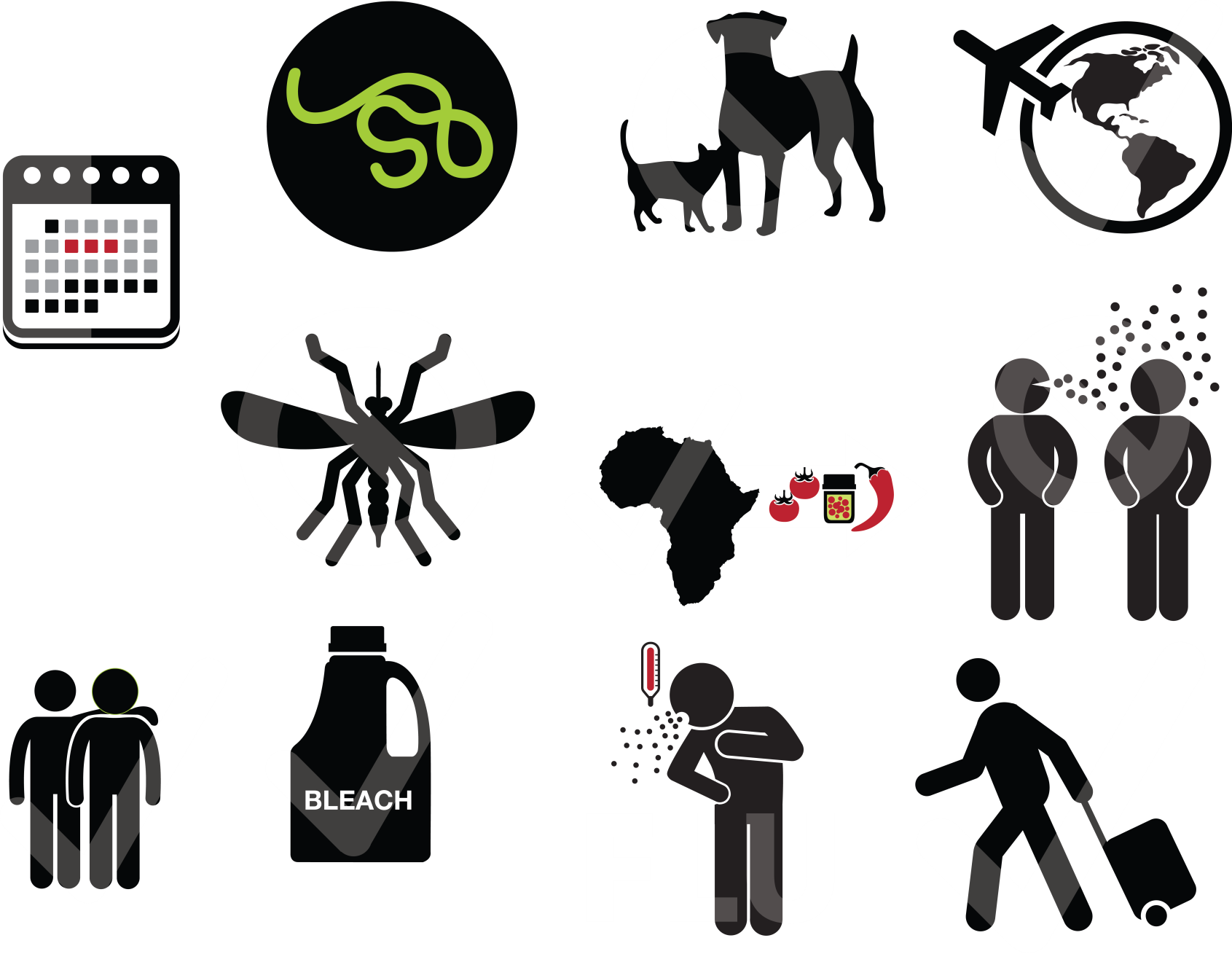 Symptoms include
Symptoms include
Vomiting
Stomach pain
Muscle pain
Unexplained bleedingor bruising
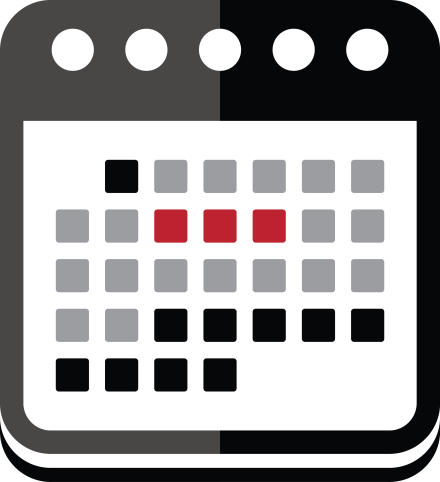 Do people get better after getting
EBOLA?
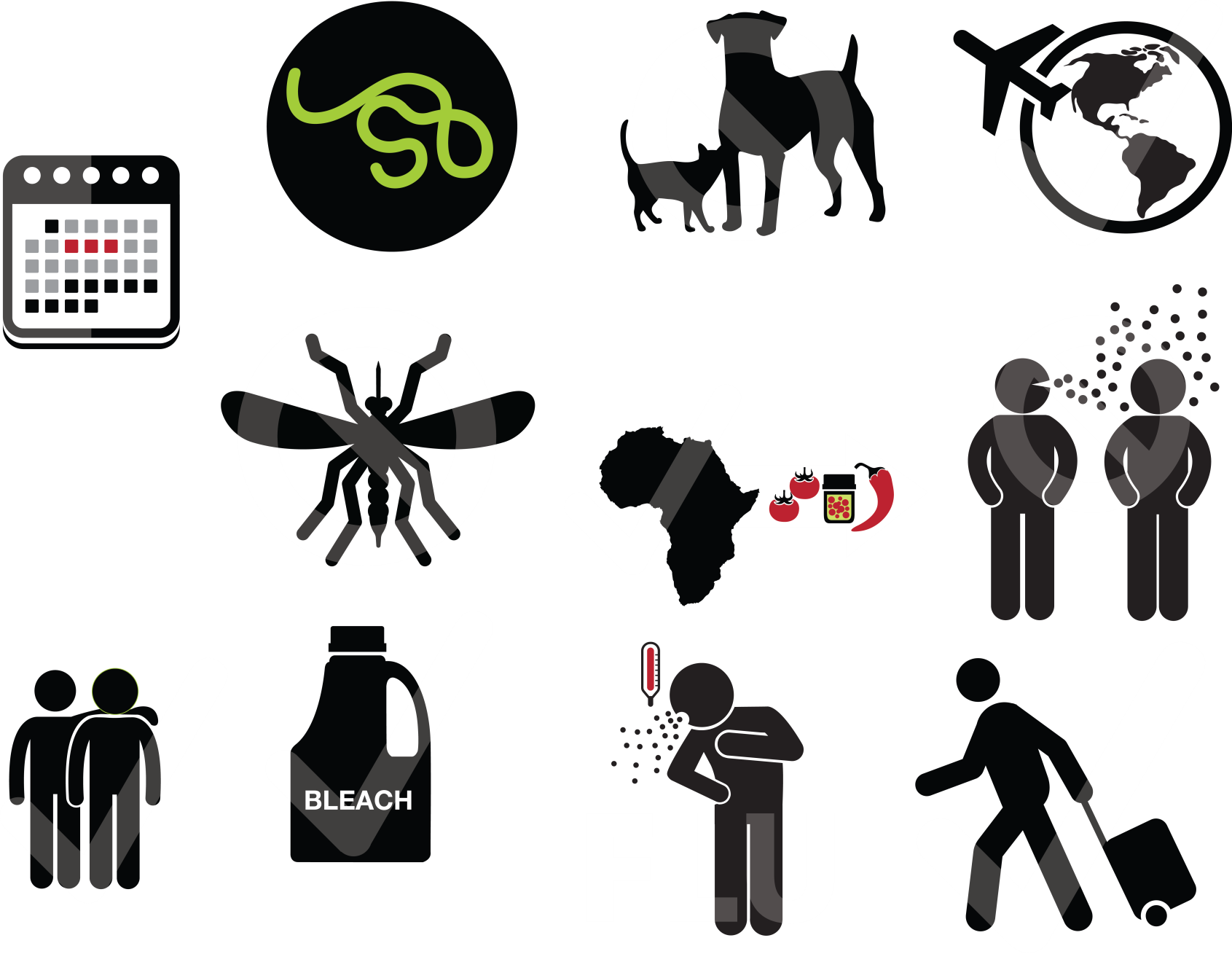 Only 3 in 10
Only 3 in 10 of the people who have gotten Ebola during this outbreak have gotten better.
The sooner someone gets treatment, the more likely they are to get better.
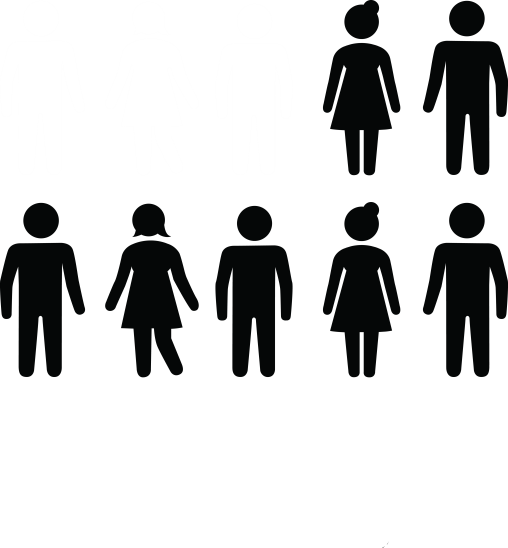 Do people get better after getting
EBOLA?
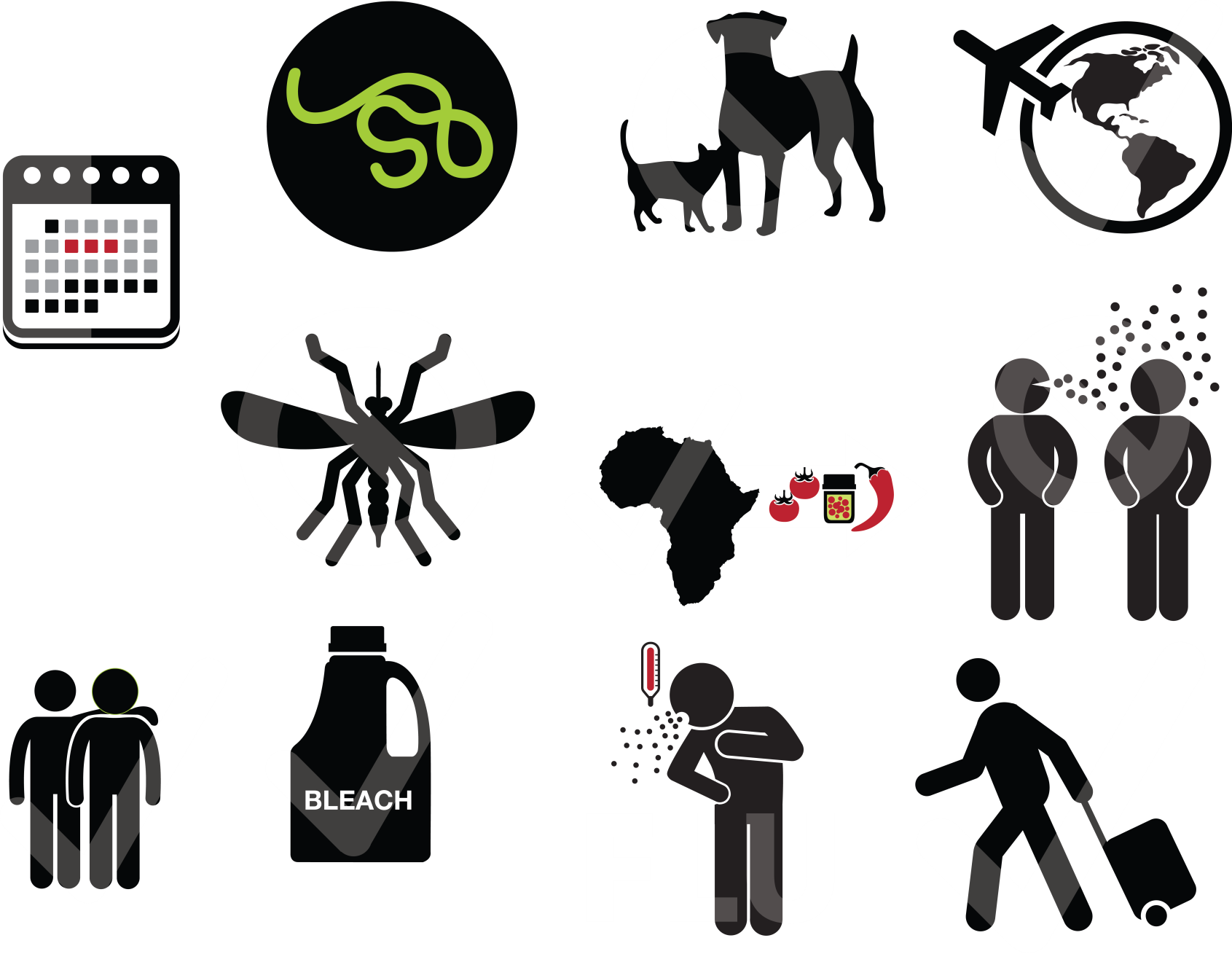 Only 3 in 10
Once a person has recovered from Ebola, they cannotspread Ebola to anyone else.
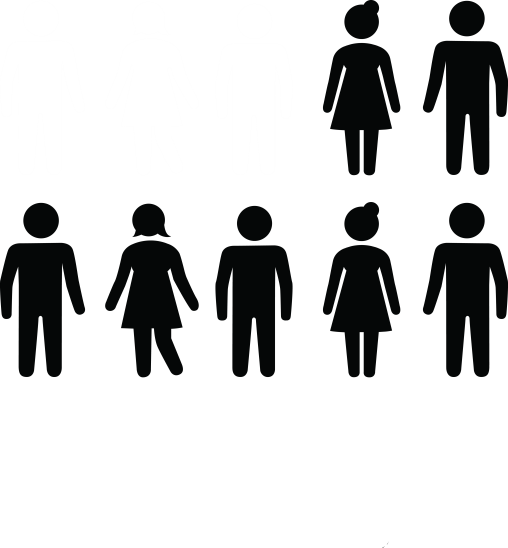 Should you be worried about  getting
EBOLA?
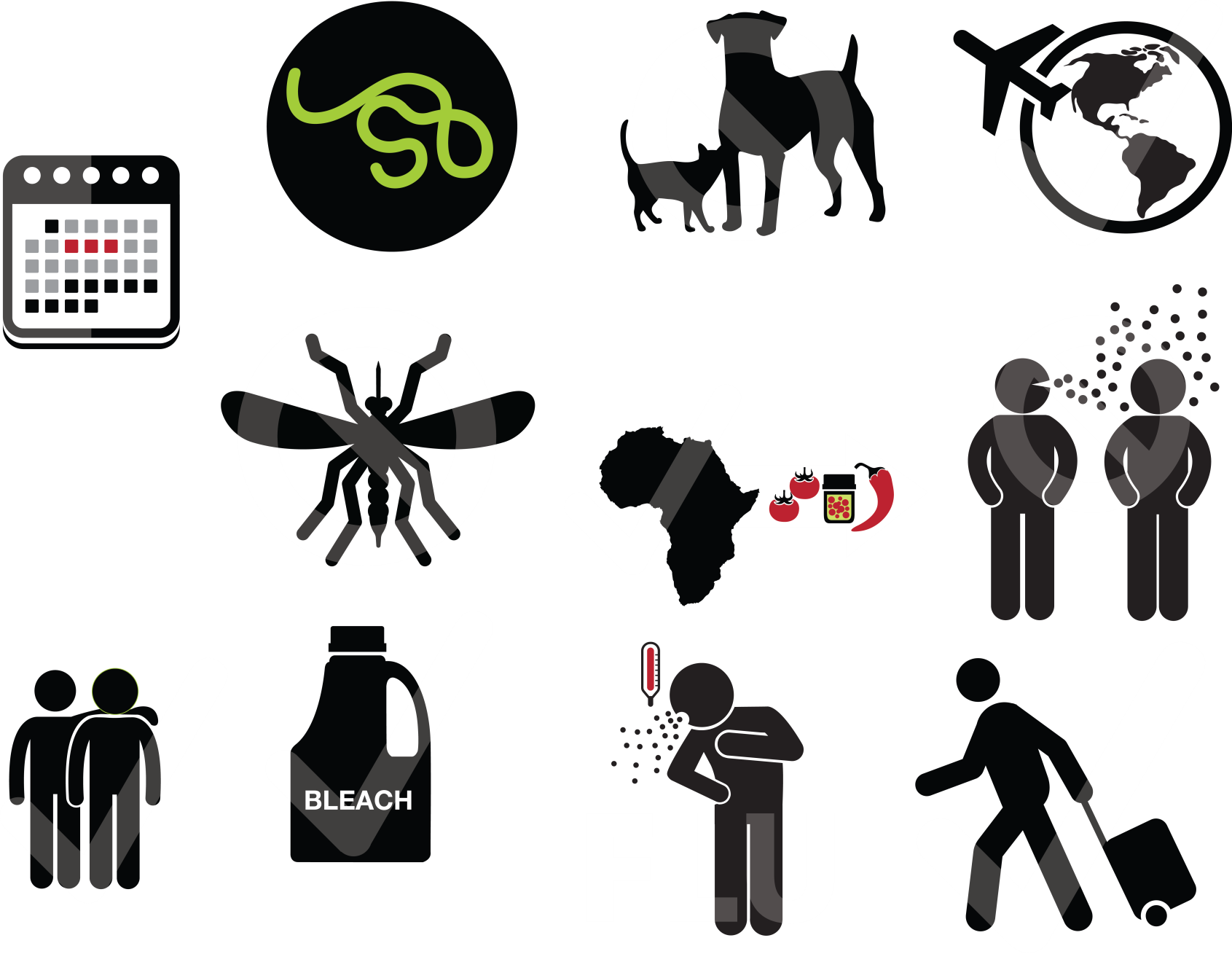 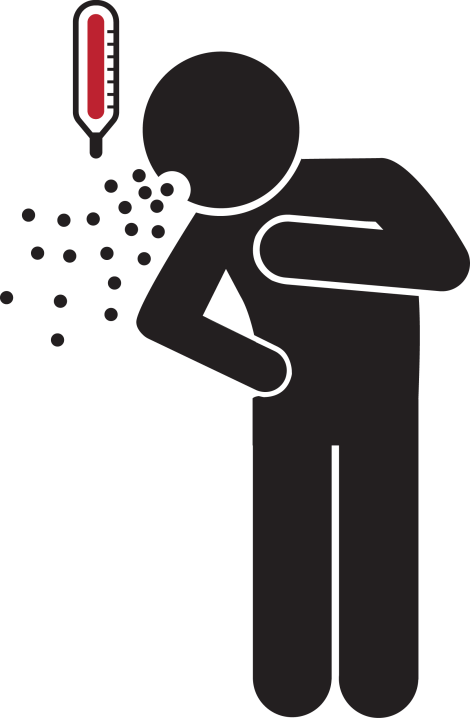 The outbreak is in West Africa, which is very far away.
Remember, you can only get Ebola if you had contactwith someone who is sickwith Ebola.
Should you be worried about  getting
EBOLA?
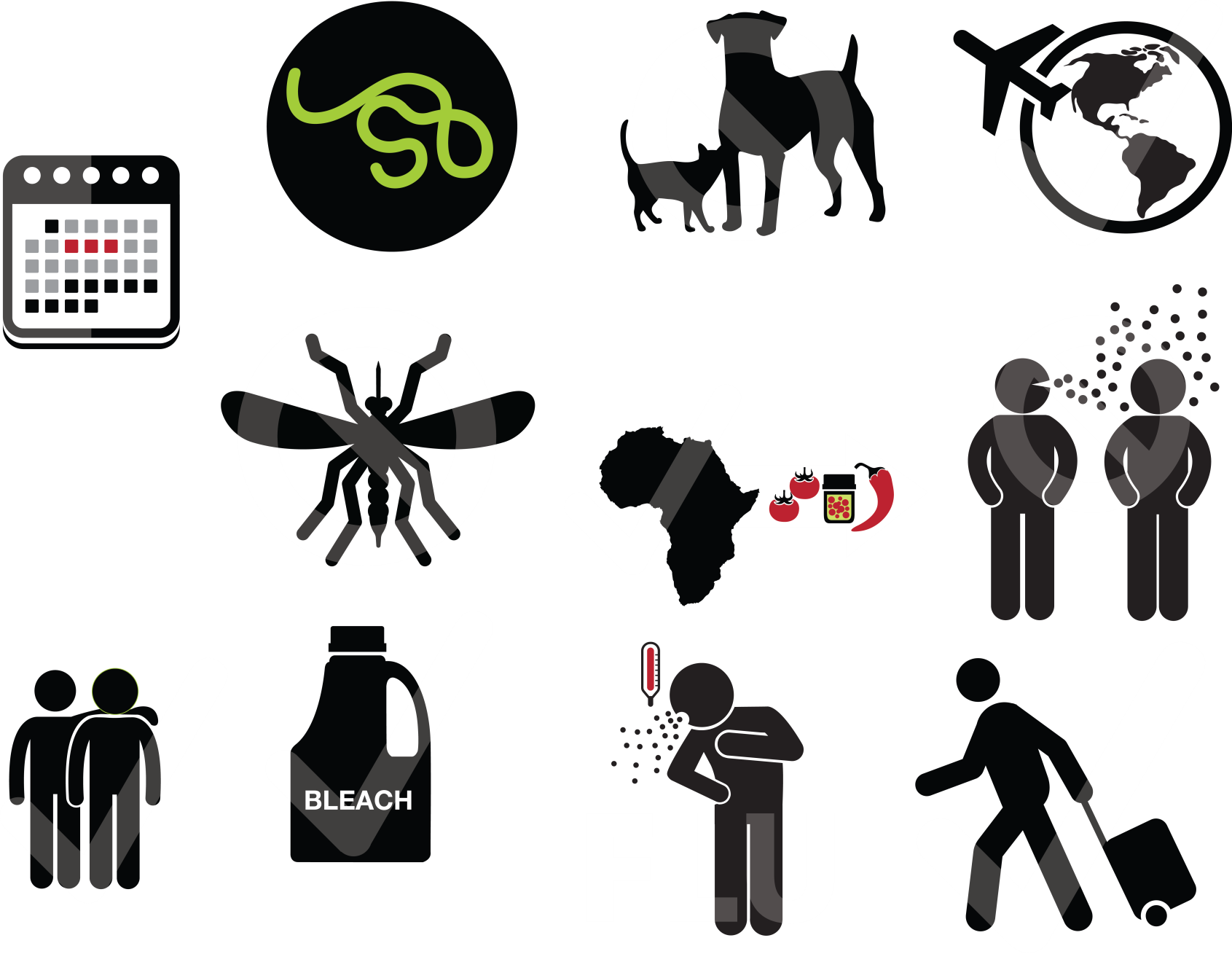 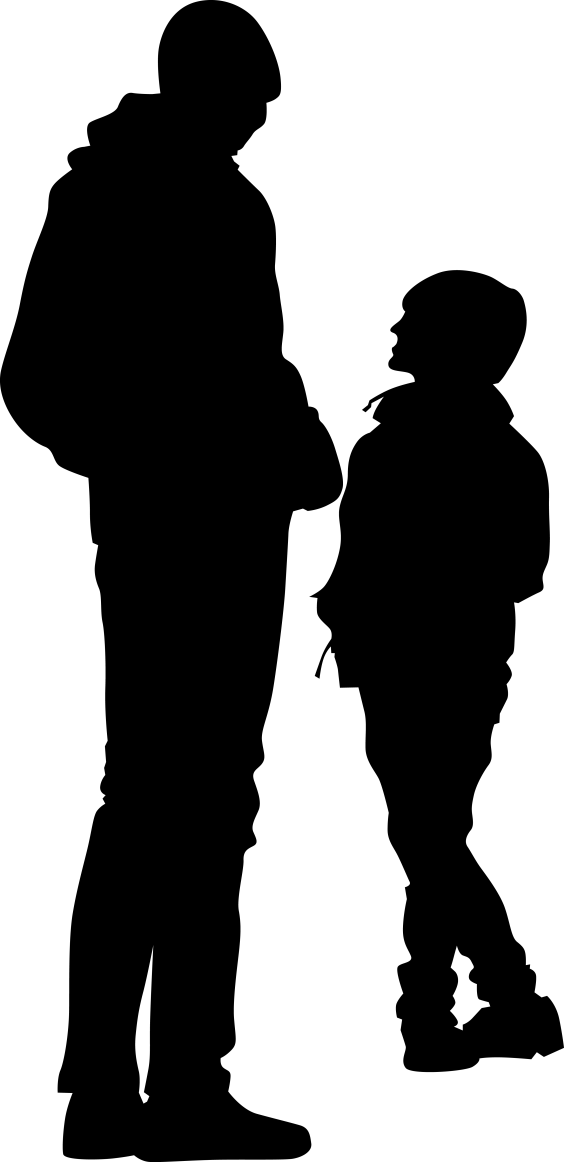 We have had a few cases of Ebola in the United States, but an outbreak is very unlikely.
If you are worried about Ebola, talk to your parents or a school counselor.
Should you be worried about  getting
EBOLA?
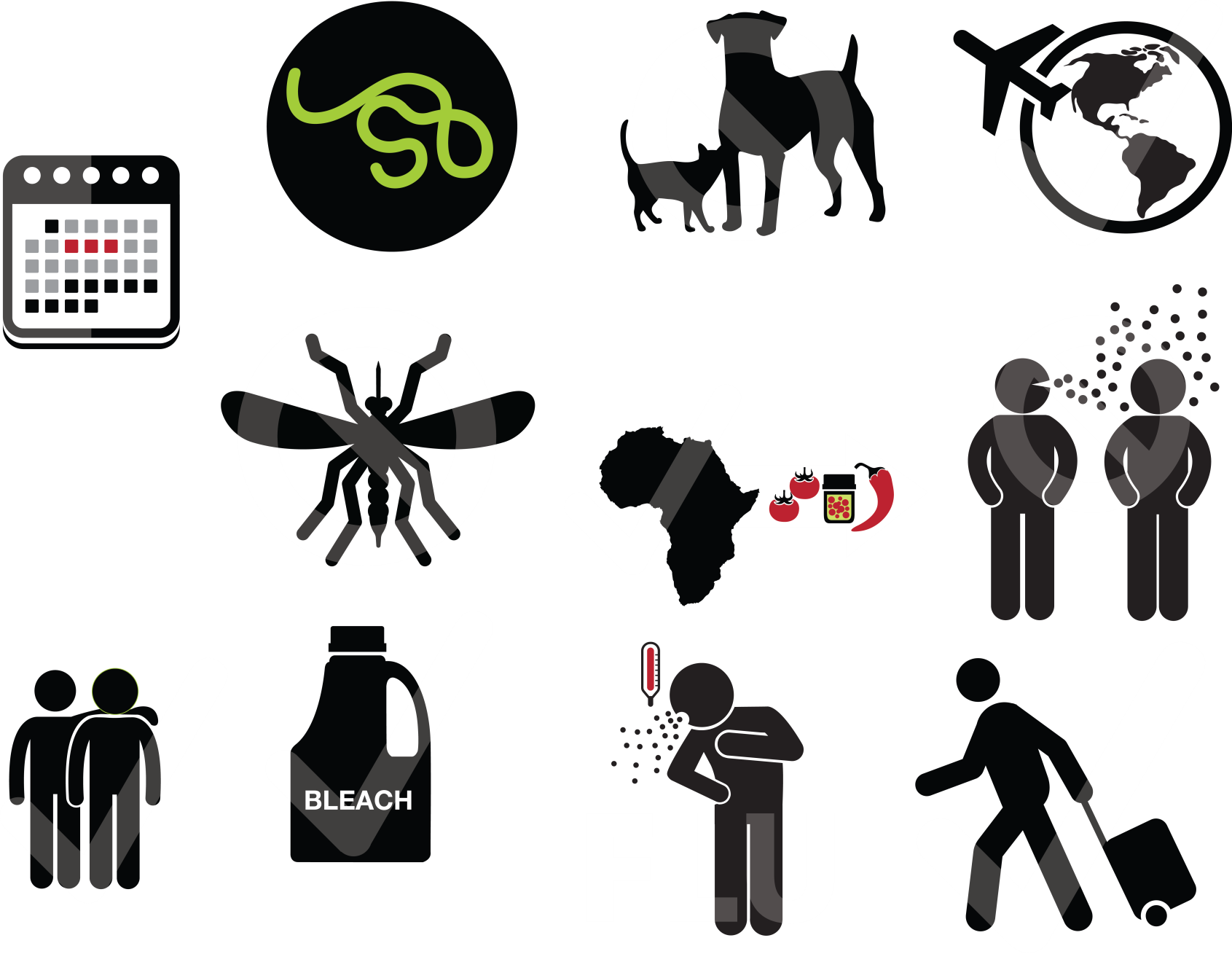 FAST FACT:
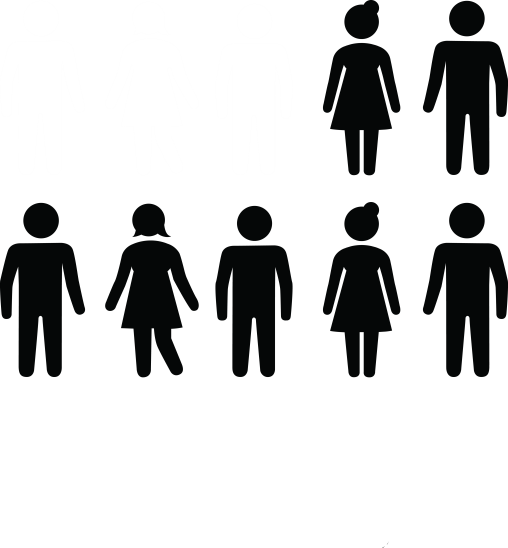 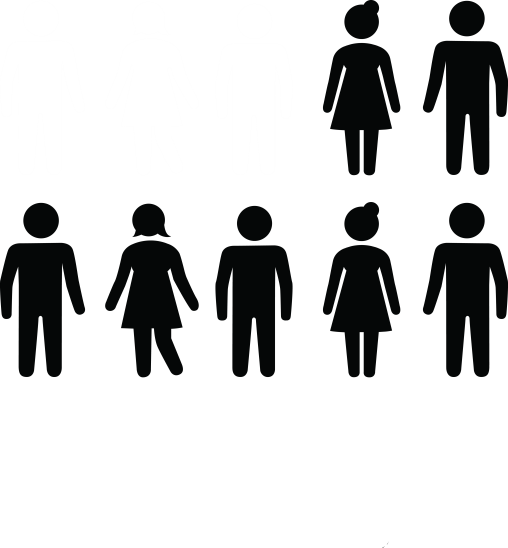 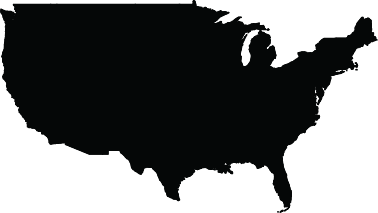 There are 316 million people in the United States, but we’ve only had 4 cases of Ebola.
How do you keep yourself
Well?
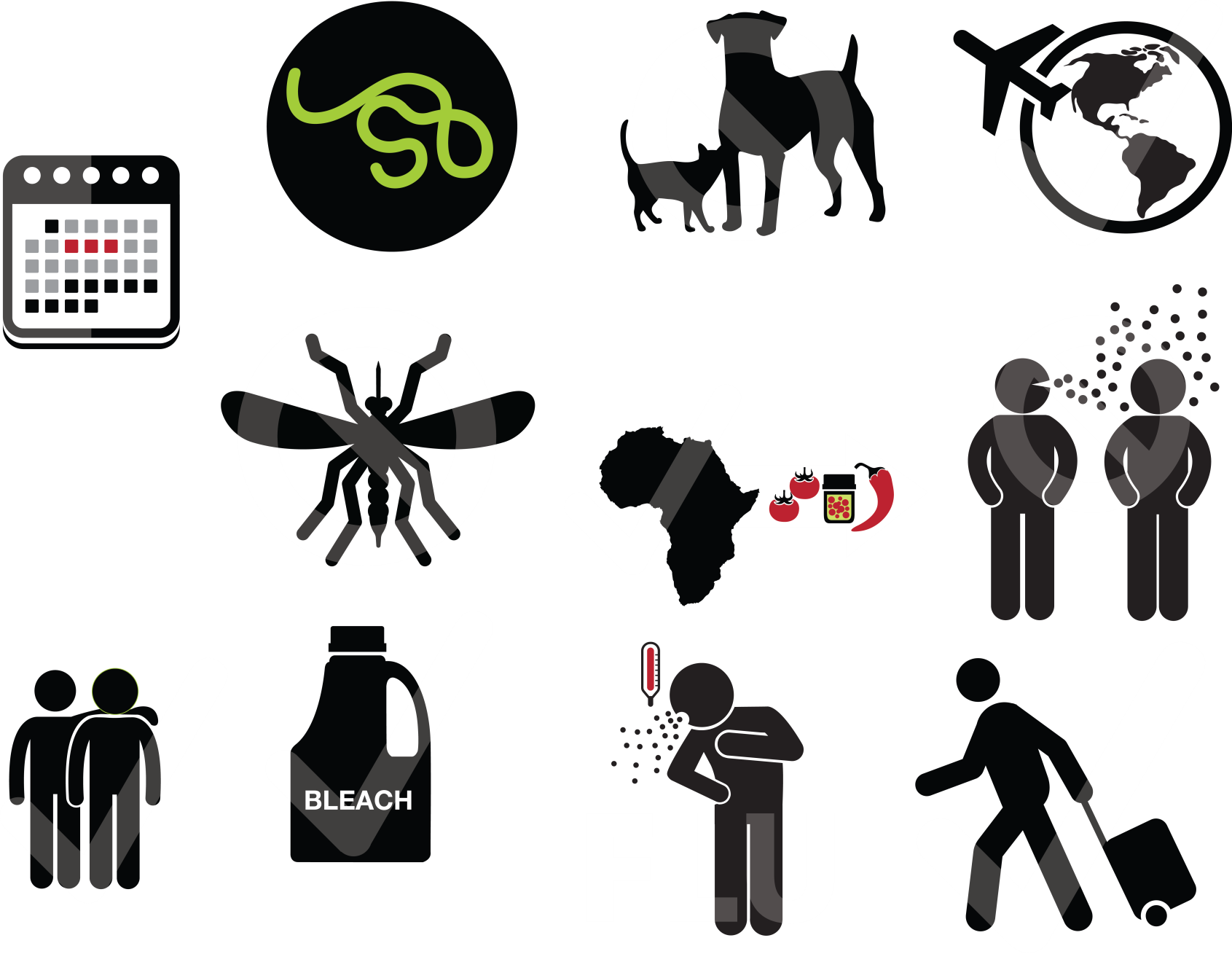 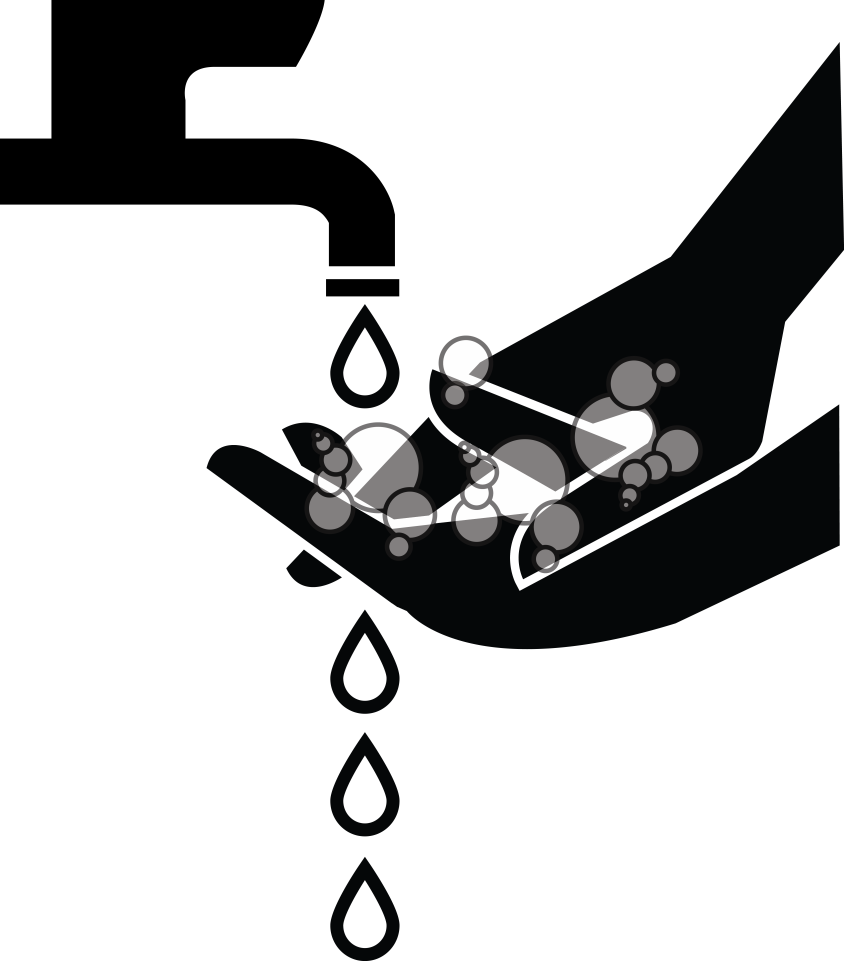 An Ebola outbreak is unlikely in the United States. You are much more likely to get the flu or a cold. Protect yourself fromcolds and flu by keepingyourself healthy.
How do you keep yourself
Well?
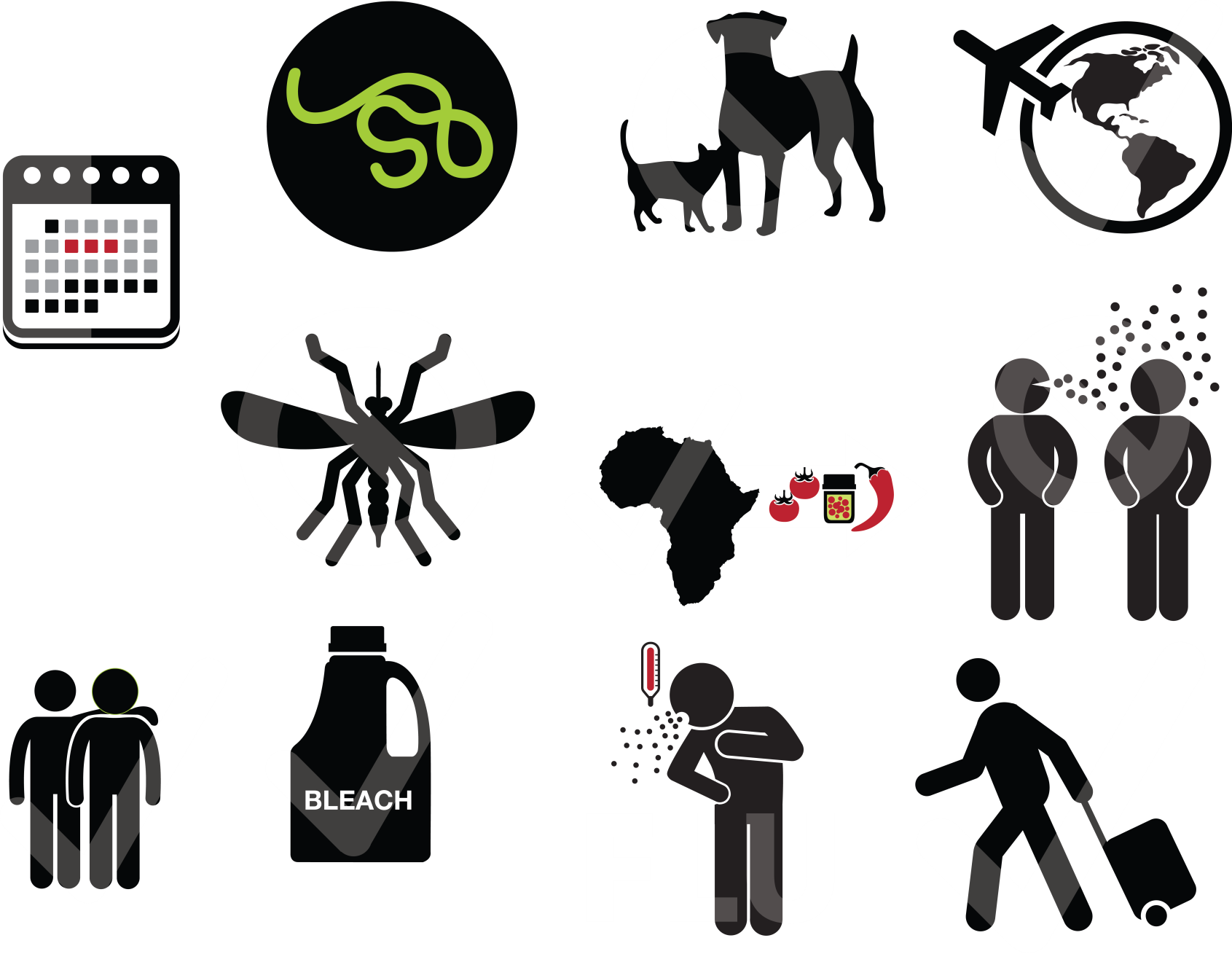 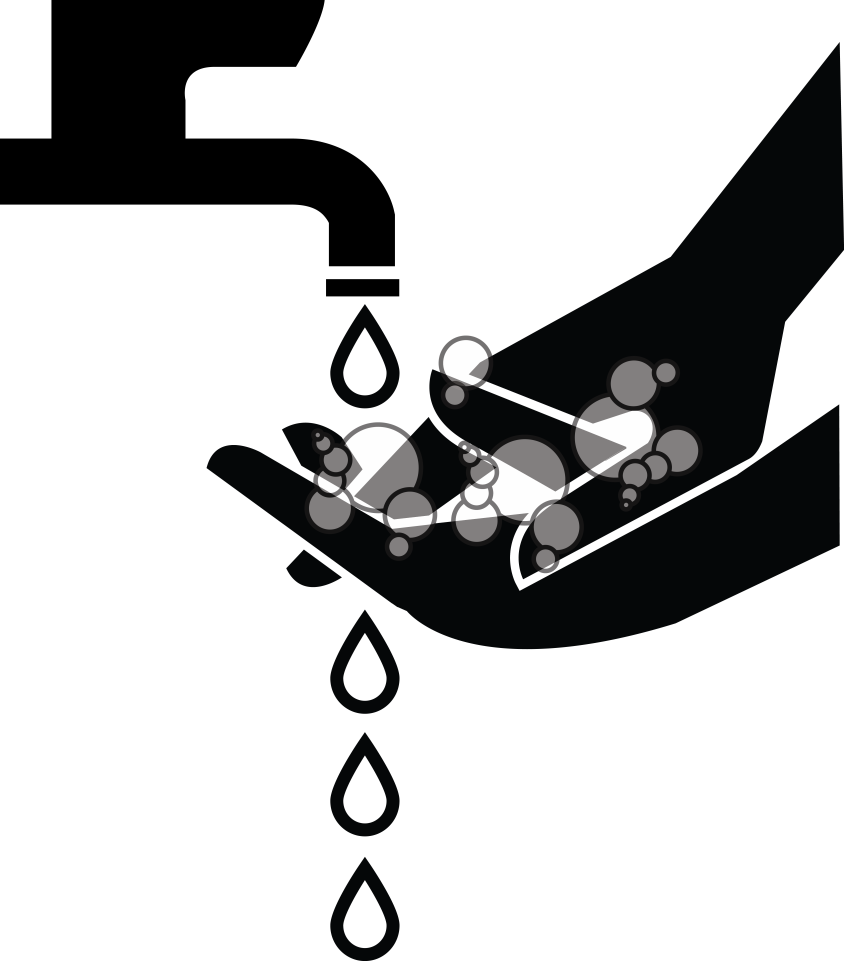 Wash your hands oftenwith soap and water orhand sanitizer.
Avoid close contact with people who are sick.
How do you keep yourself
Well?
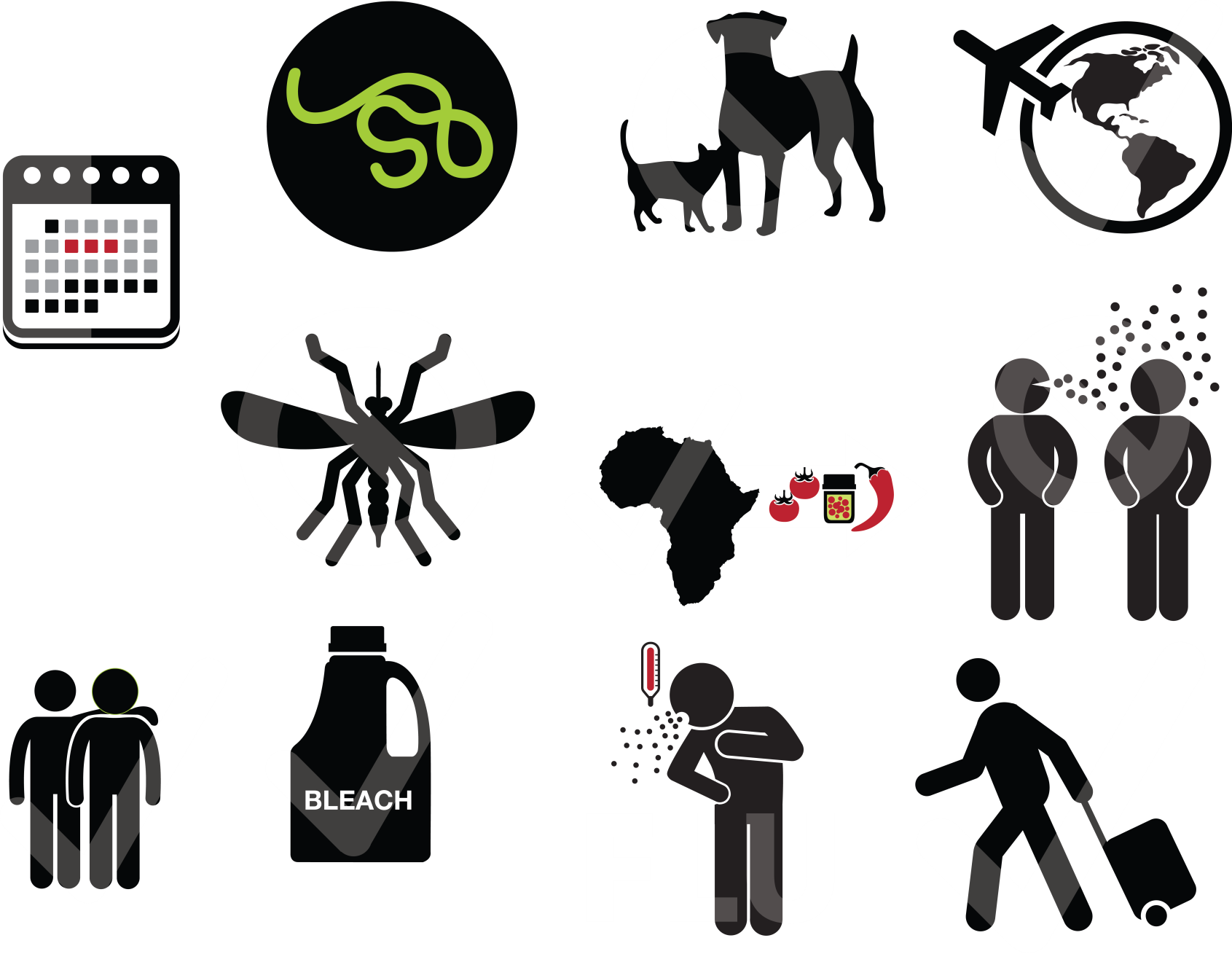 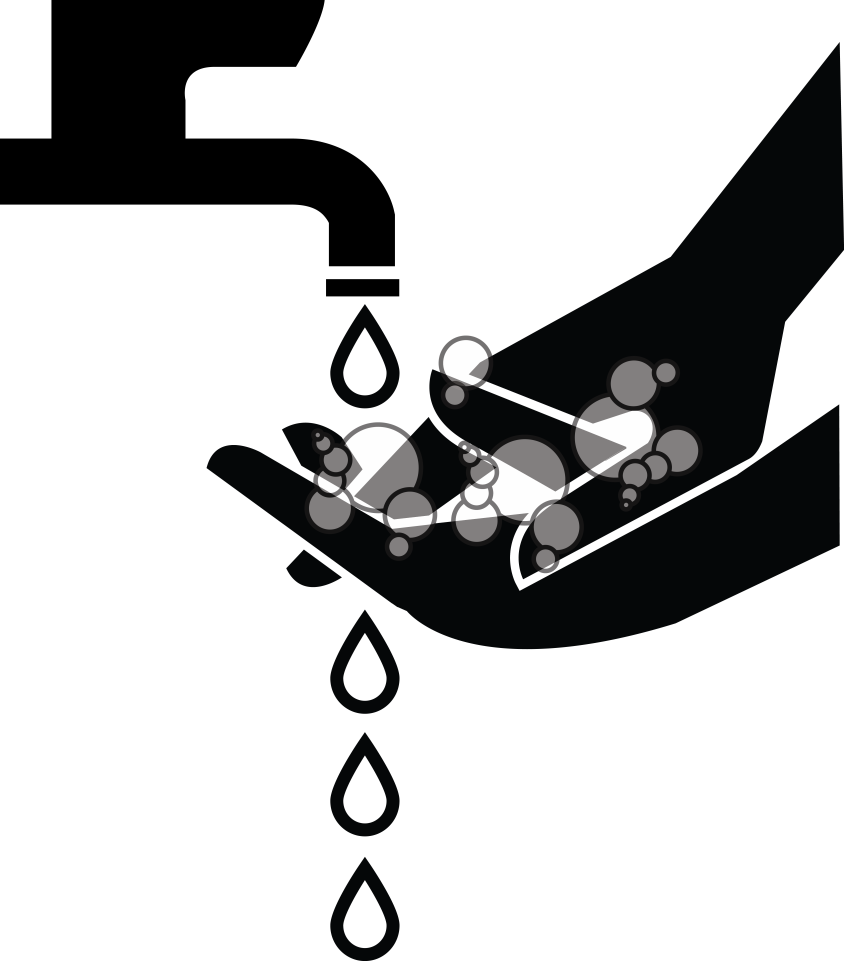 Avoid touching your eyes,nose, and mouth. Germs spread this way.
Get your flu shot.
How are we helping the people in
in Africa?
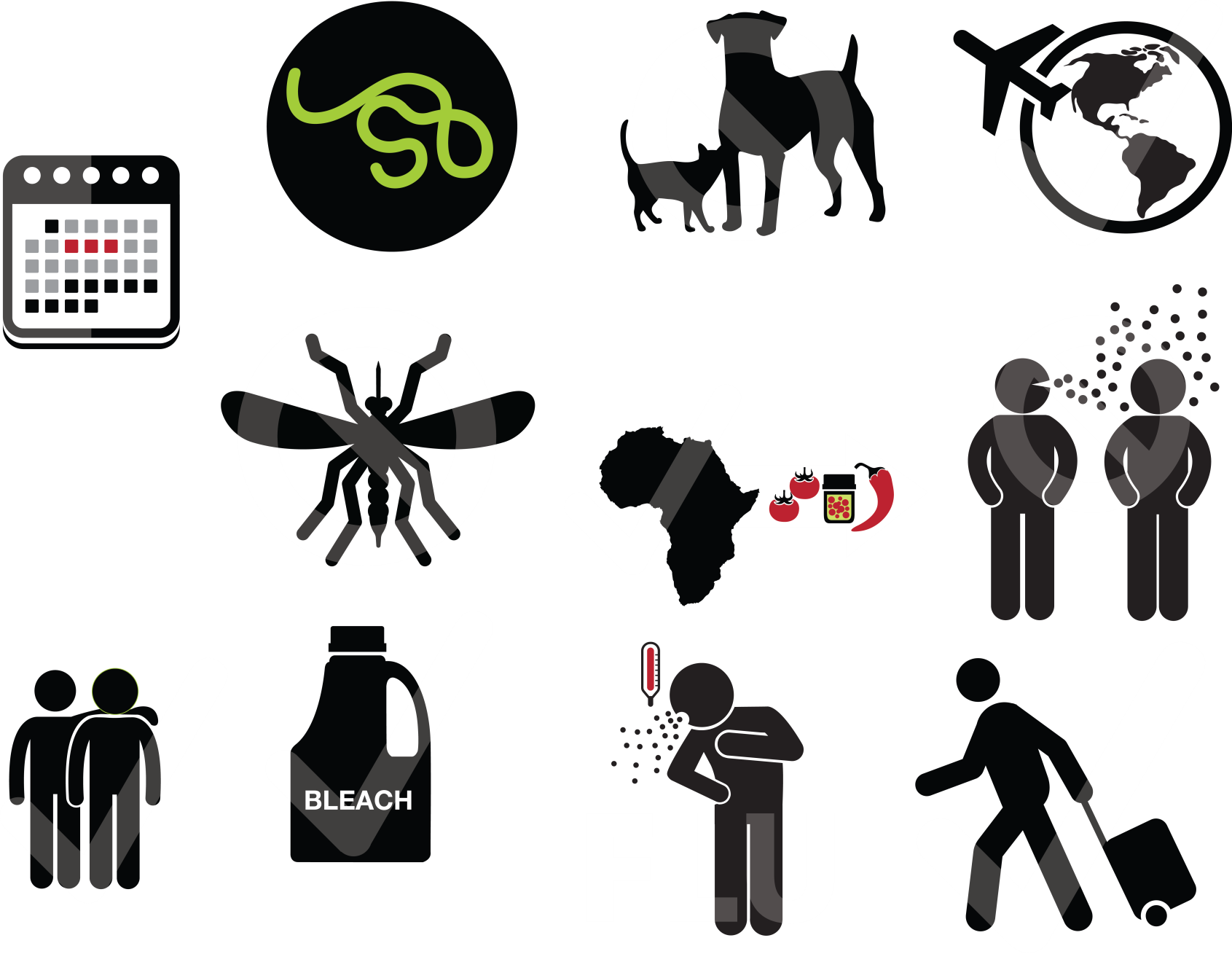 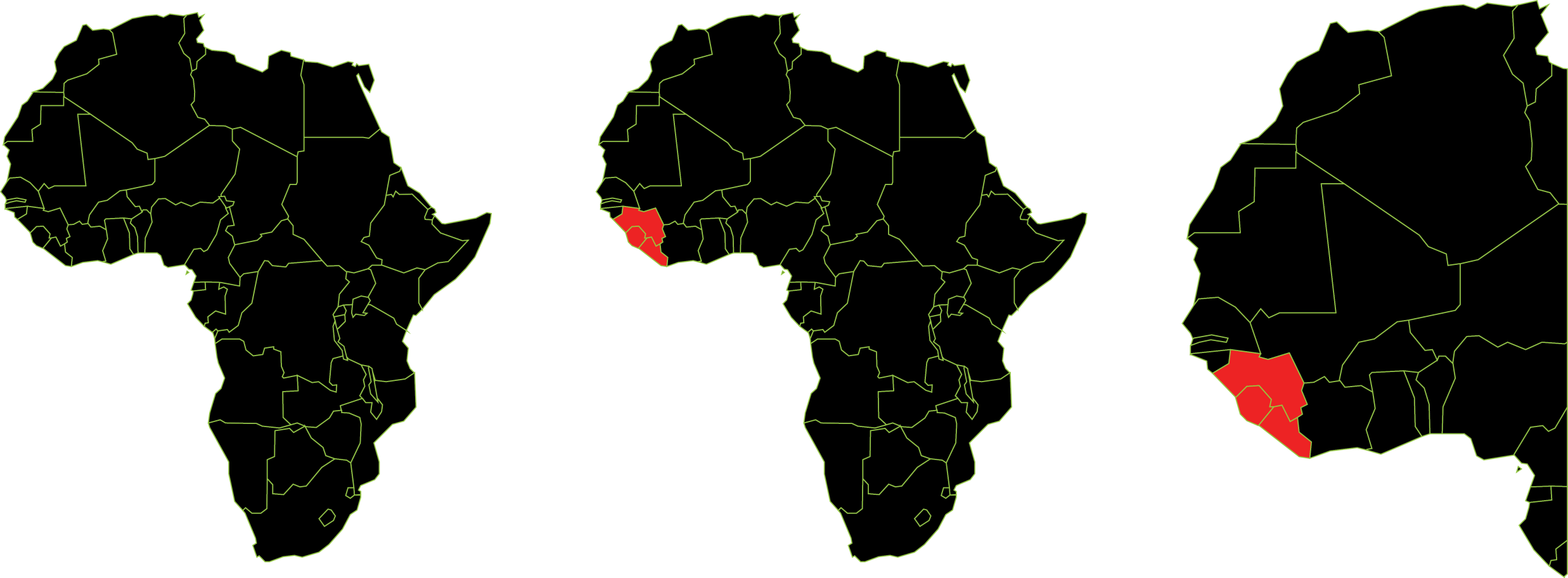 CDC is
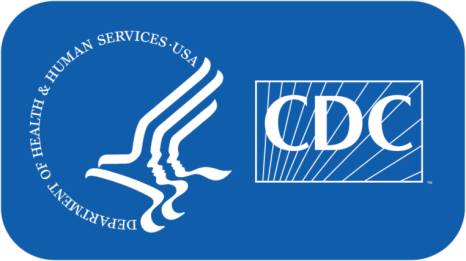 Working with the countriesin West Africa to stopthe outbreak.
How are we helping the people in
in Africa?
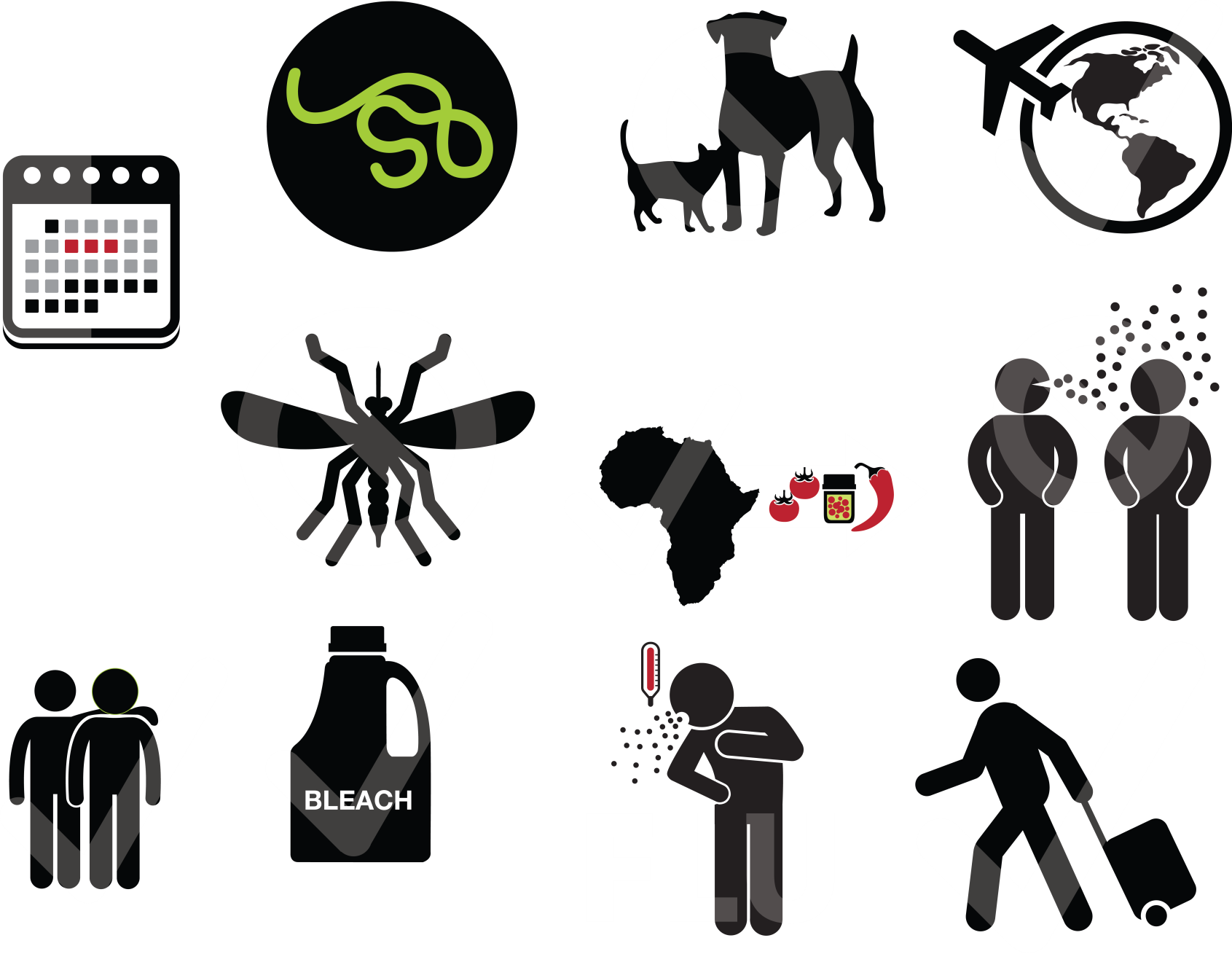 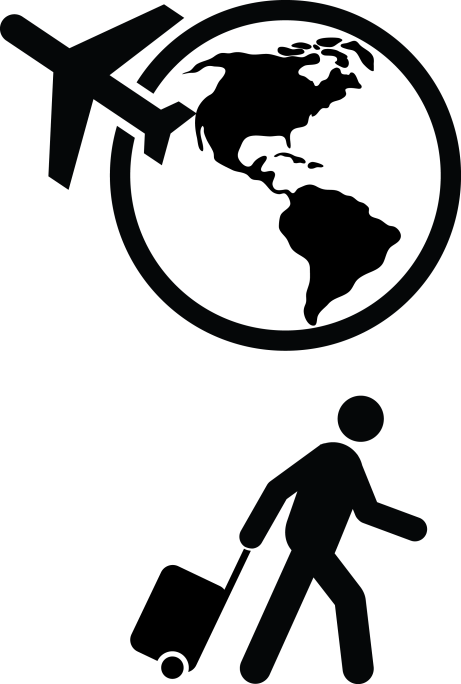 CDC is
Talking to and helping travelers who have come back from West Africa.
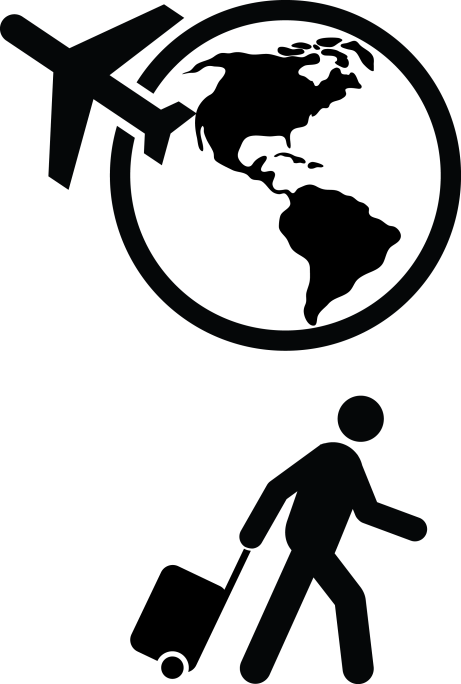 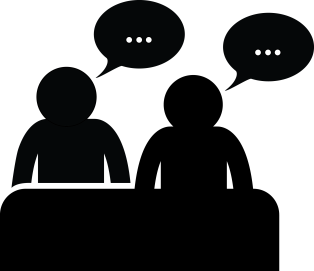 How are we helping the people in
in Africa?
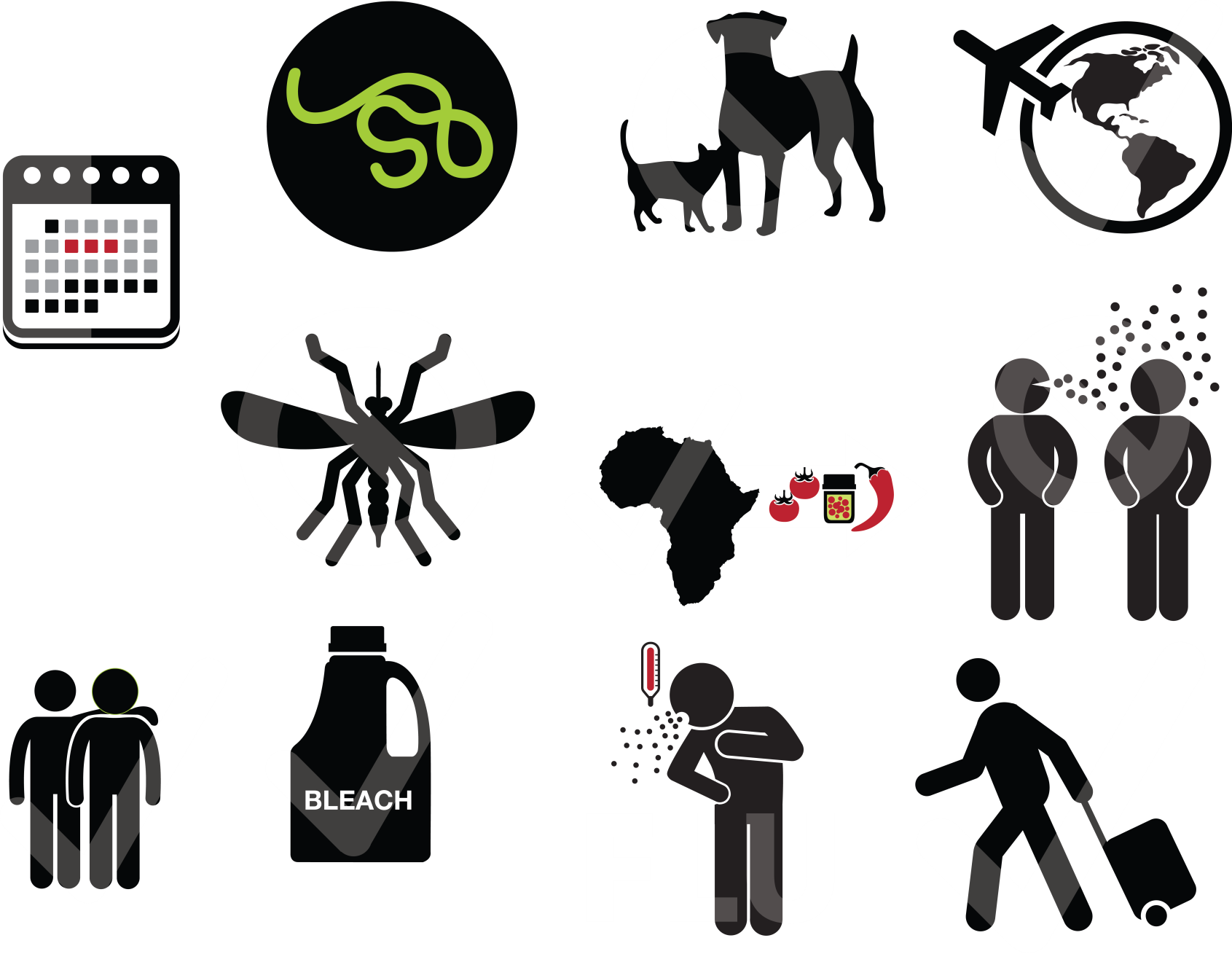 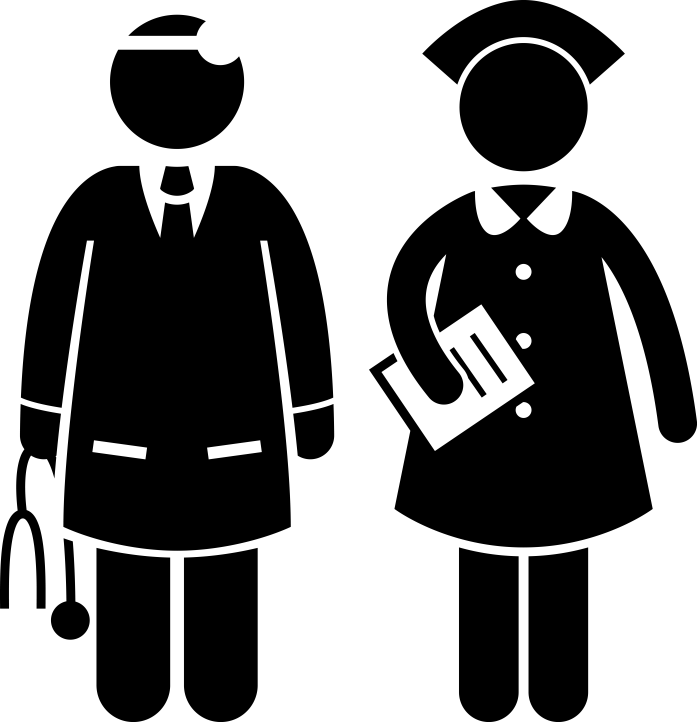 CDC is
Teaching doctors and nurses how to care for people with Ebola.
Training people in West Africa to care for people with Ebola.
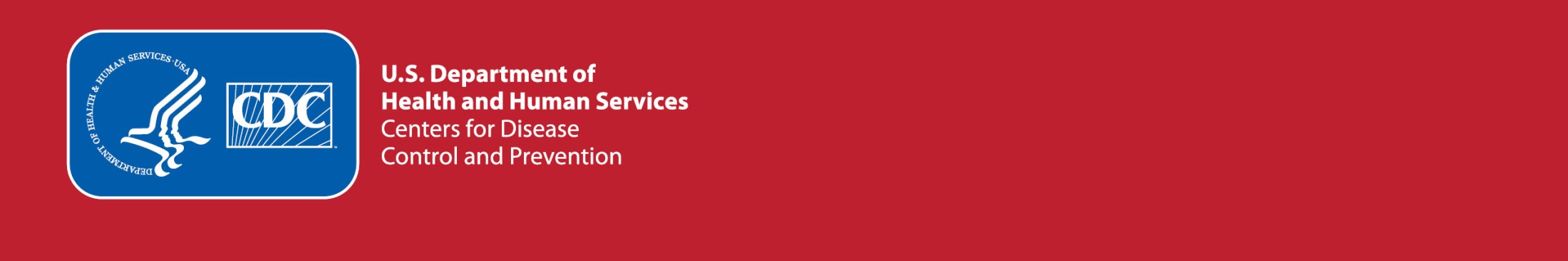 cdc.gov/ebola
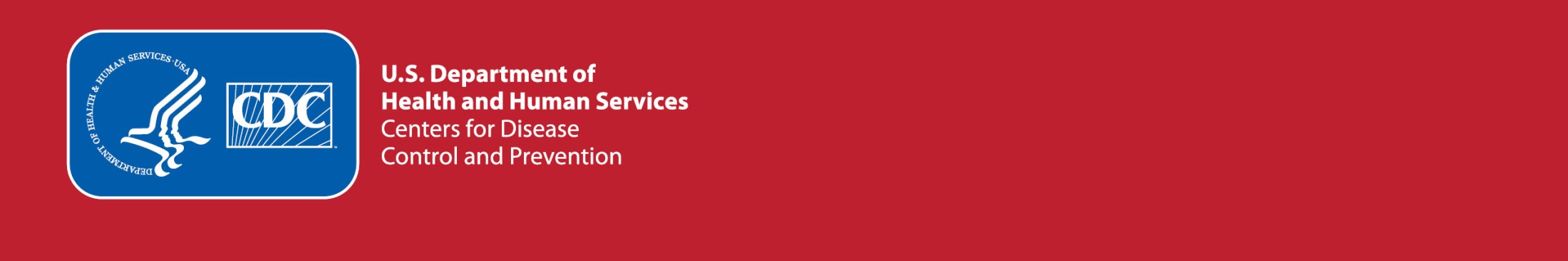